Cohort 10
2020
The Age of Electronic Invoice Processes in Government :
A comparison of eSettlements and Ohio|Buys
Carla Barner
Alice Ewing
Jared Nolletti
Kimberly Ross
Chiquita Wilson
Invoice Choice
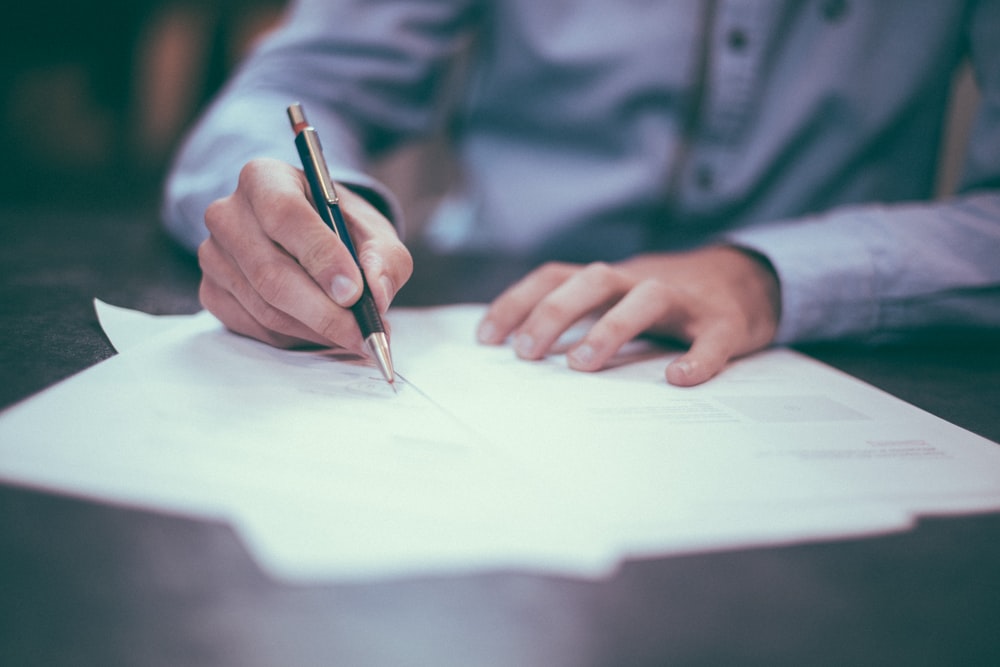 In an effort for the State of Ohio to create a streamlined process that enables suppliers and agency end-users to work together in a concerted effort for goods and services to be received and paid for in a timely fashion, a choice between two distinctive platforms will need to be made: Ohio|Buys or eSettlements.
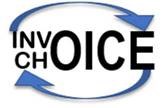 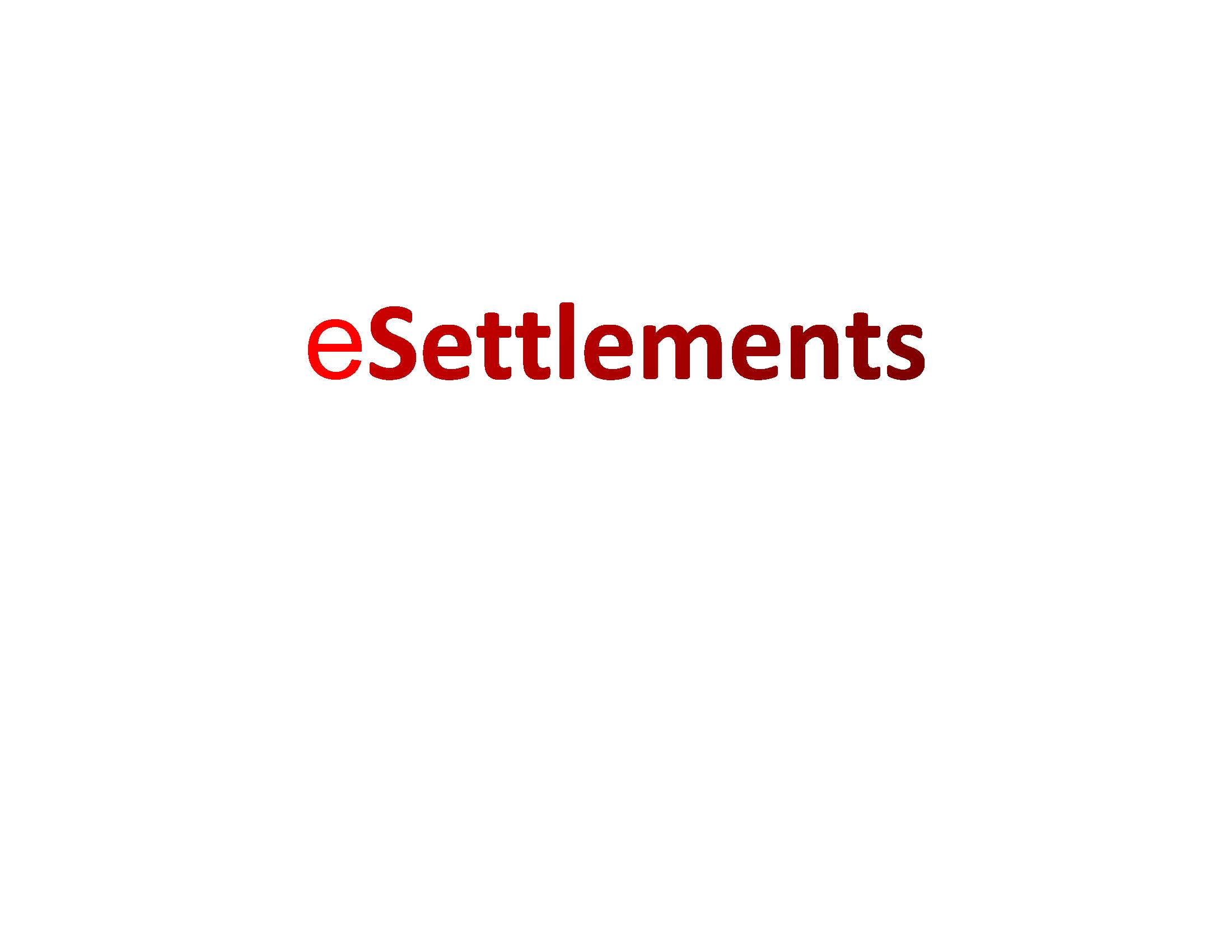 Ohio|Buys
        Connecting Buyers and Suppliers
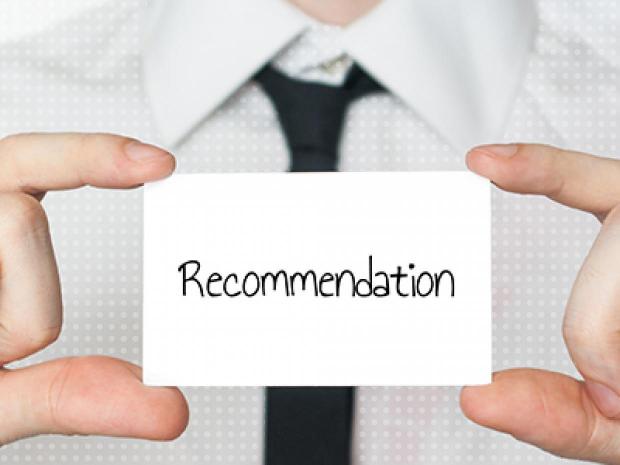 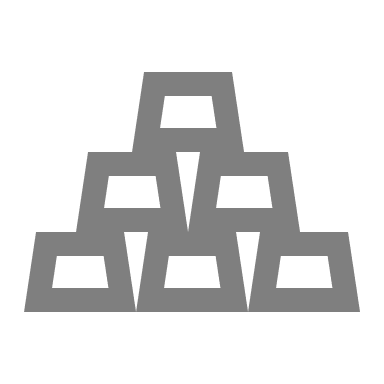 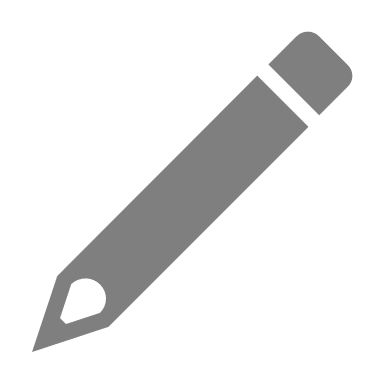 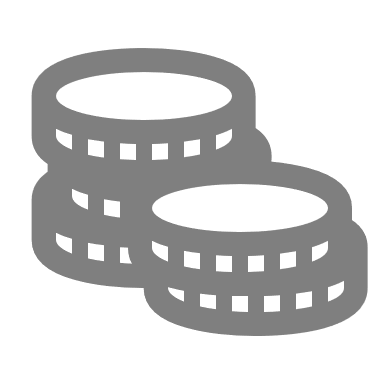 What processes and steps were taken to find the ideal platform
Background information discovered
Which platform is best
4
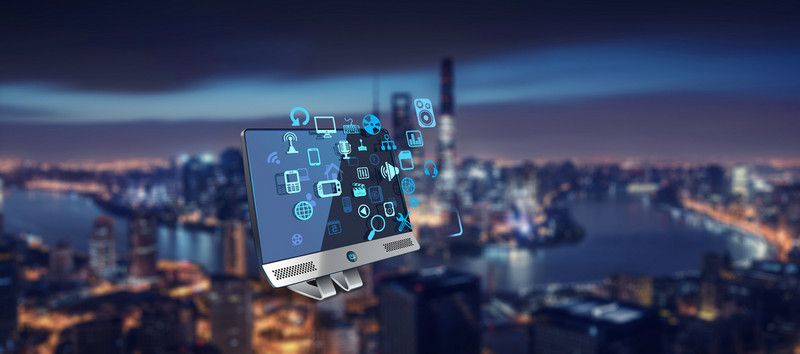 INTRODUCTION
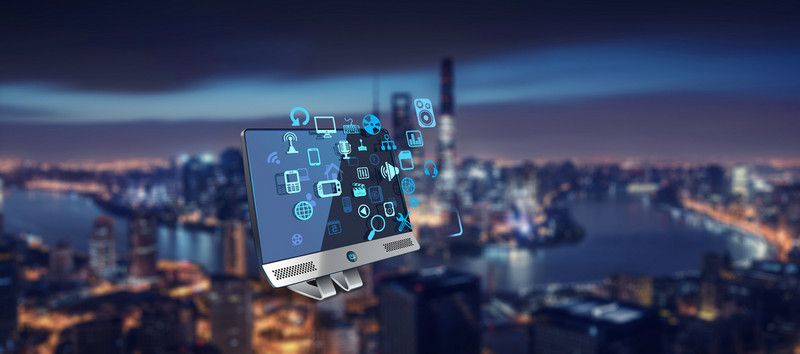 2020- A year of transition and an evaluation of workplace practice change

Technological advances are becoming more prevalent and necessary
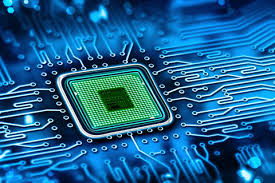 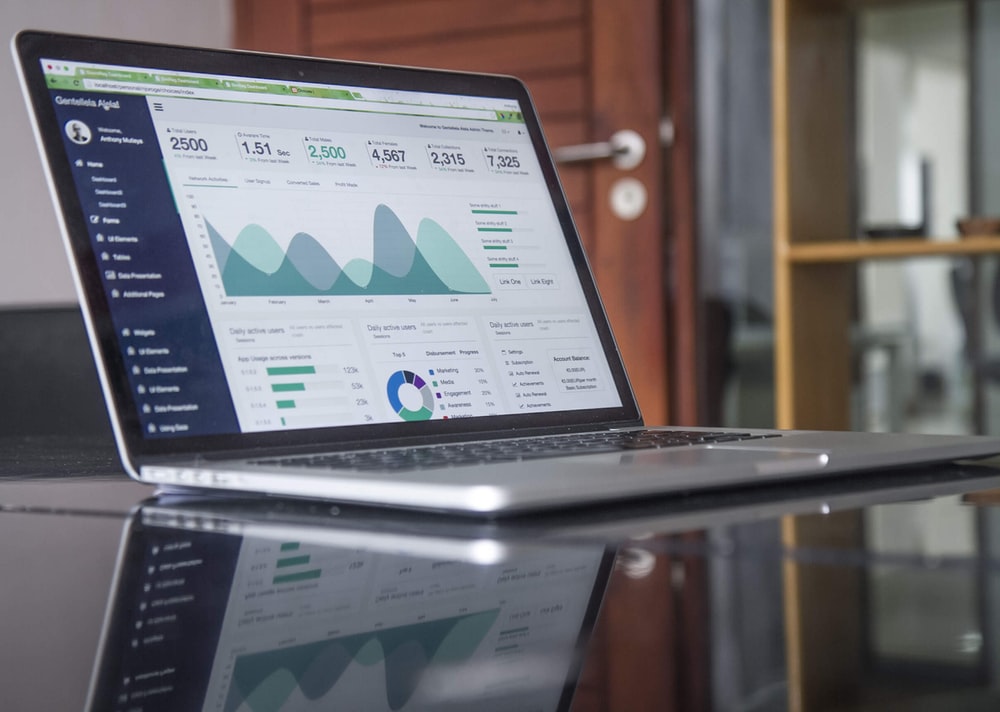 Electronic Invoicing – The present and the future

Historical and statistical data
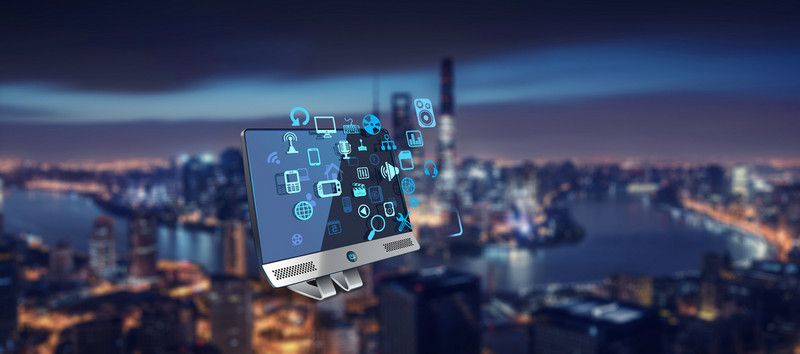 What is our objective?
The use of technology to connect with suppliers is the objective that the state of Ohio would like to accomplish, by introducing eSettlements, sponsored by the Office of Budget and Management (OBM) and the PO Flip to invoice functionality within Ohio|Buys, sponsored by the Department of Administrative Services (DAS)
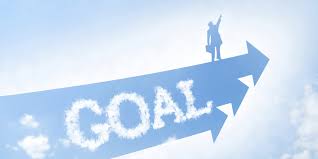 8
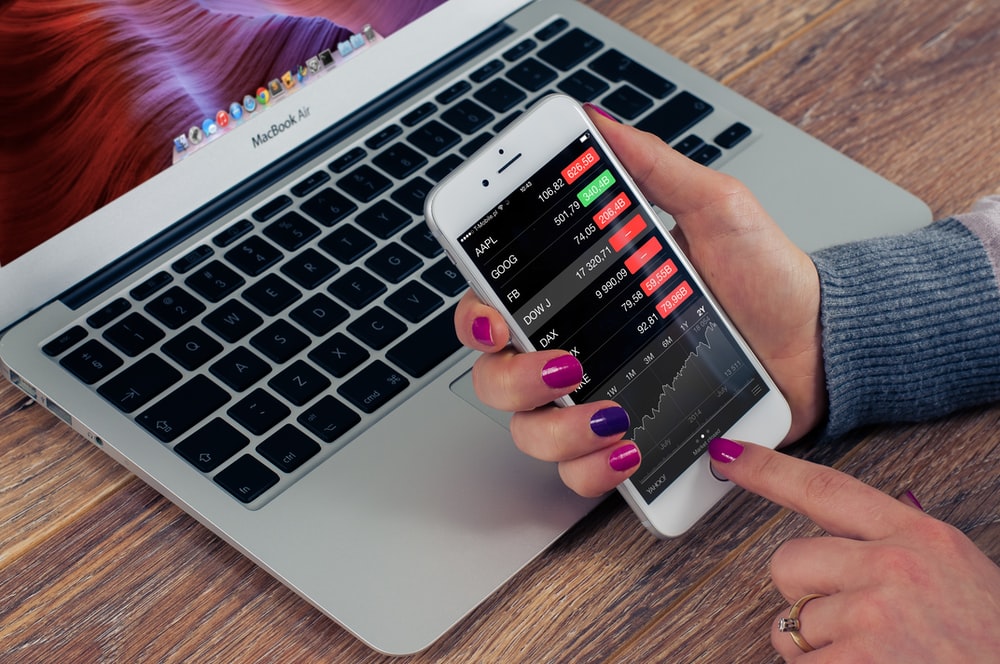 BACKGROUND
Section Divider
A new way to engage with customersfrom across the globe.
9
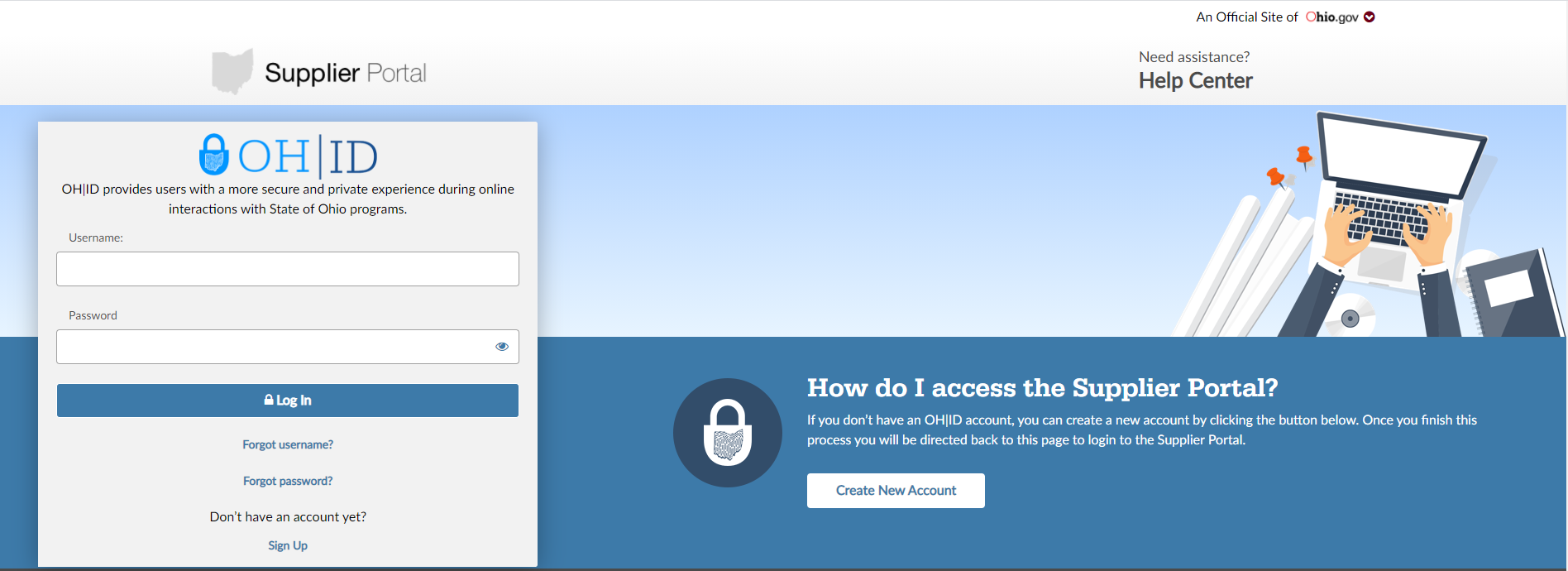 SUPPLIER PORTAL
[Speaker Notes: The Supplier portal is designed to provide suppliers with access to detailed information regarding their financial dealings with the State. This portal is user- friendly and accessible through a variety of devices. The supplier portal is a “gateway” to working with the State through either eSettlements or Ohio|Buys because all vendors need an ID number or OH|ID account for login access.]
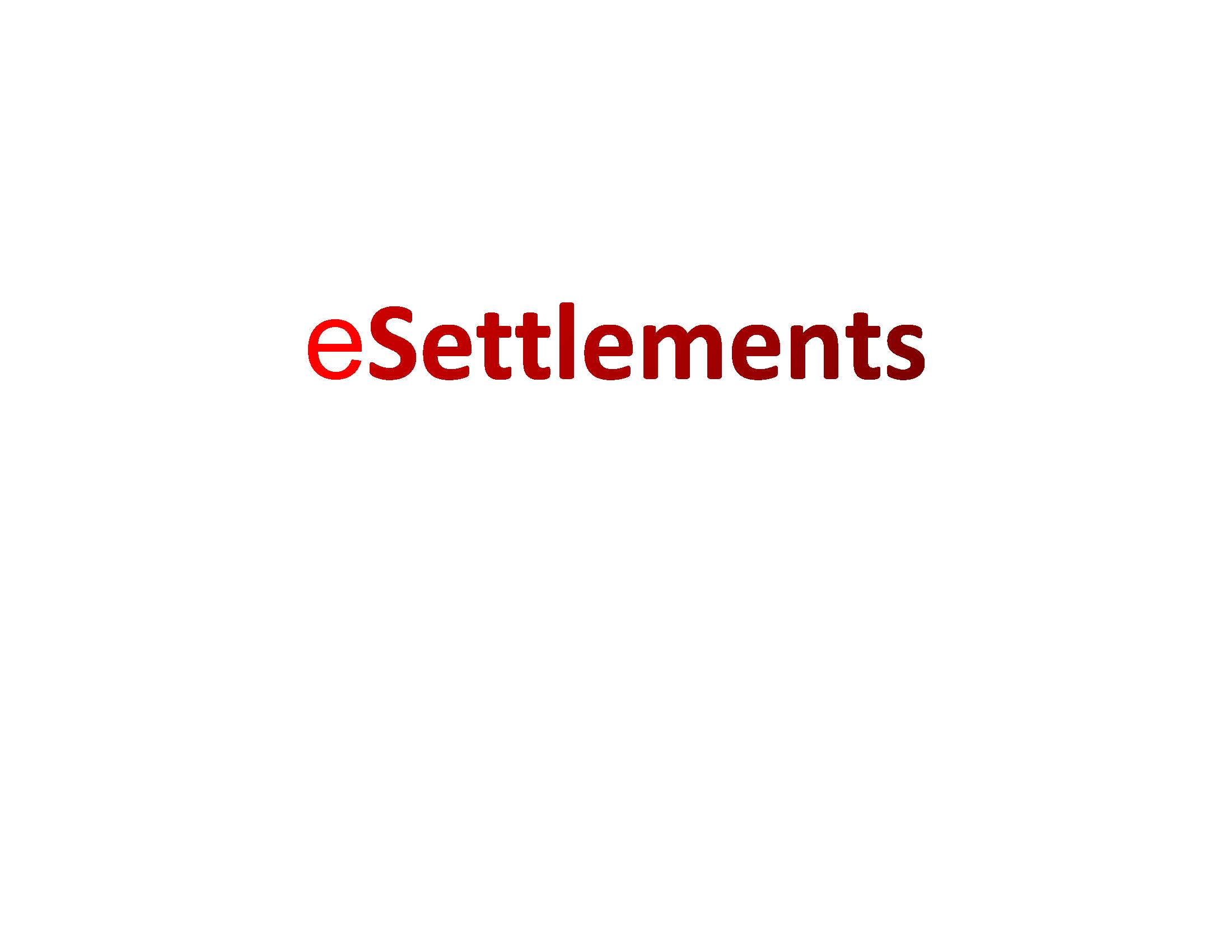 [Speaker Notes: Introduced in 2017, eSettlements is an online self-service solution that creates an entirely paperless system that interacts in the invoicing process. The solution will have a complete payable cycle from the submission of the invoice online through the direct deposit of the payment]
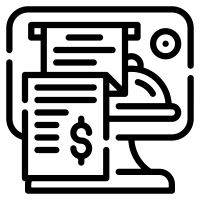 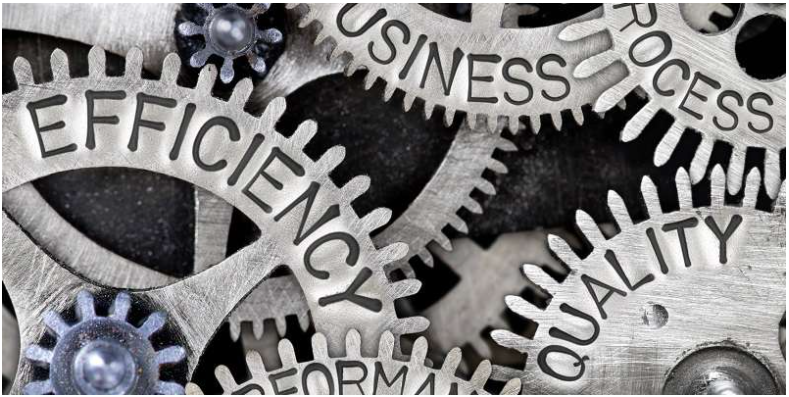 Electronic invoicing, approvals and payments
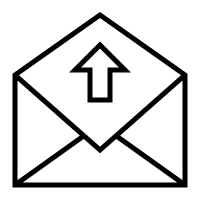 Email notifications
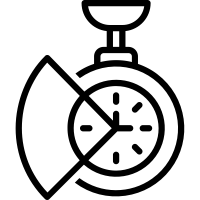 Streamlines and Optimizes the Invoicing Process
Decreased turnaround time between invoicing and payment made to suppliers
12
Ohio|Buys
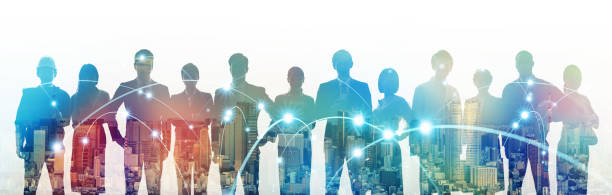 BACKGROUND
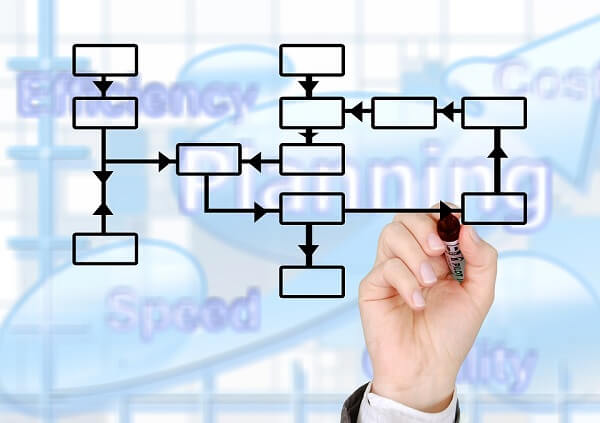 Processes

and

Functionalities
Analytical Supplier Dashboard
Purchase Orders, Invoices and Payments
[Speaker Notes: Users accessing eSettlements will have access to an Analytical Supplier Dashboard. Similar to PO activity generated by COGNOS except suppliers have access to this information not just the agency. The dashboard provides a view of pending invoices, Pos, remaining balances and pending payments.]
Supplier Portal Dashboard
Pending Invoices

Purchase Orders 

Remaining Balances

Pending Payments
[Speaker Notes: The dashboard provides a view of pending invoices, Pos, remaining balances and pending payments]
eSettlements Portal for Payment
Supplier Administrator
Agency Buyer
Agency User
Agency Voucher Approval Process
If no changes, Voucher approved for payment
Agency Buyer  receives Invoice 
Invoice “Released”  - creation of voucher
OAKS overnight Batch
OAKS Account Established
EFT Information
Online Invoice
[Speaker Notes: Once an Ohio vendor has a Supplier record in OAKS, (OH|ID, roles designated & EFT info) online invoices can be submitted to the State of Ohio through a specified agency. This process allows for overnight processing within OAKS and allows for existing policies in approval of vouchers.]
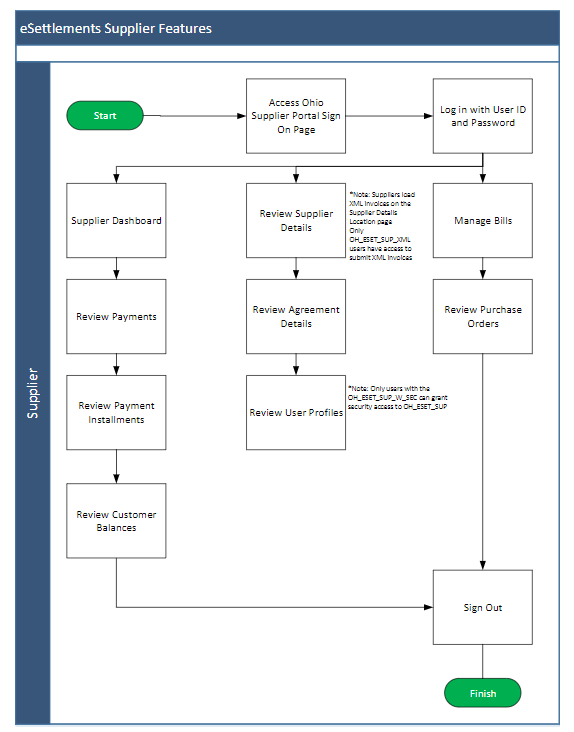 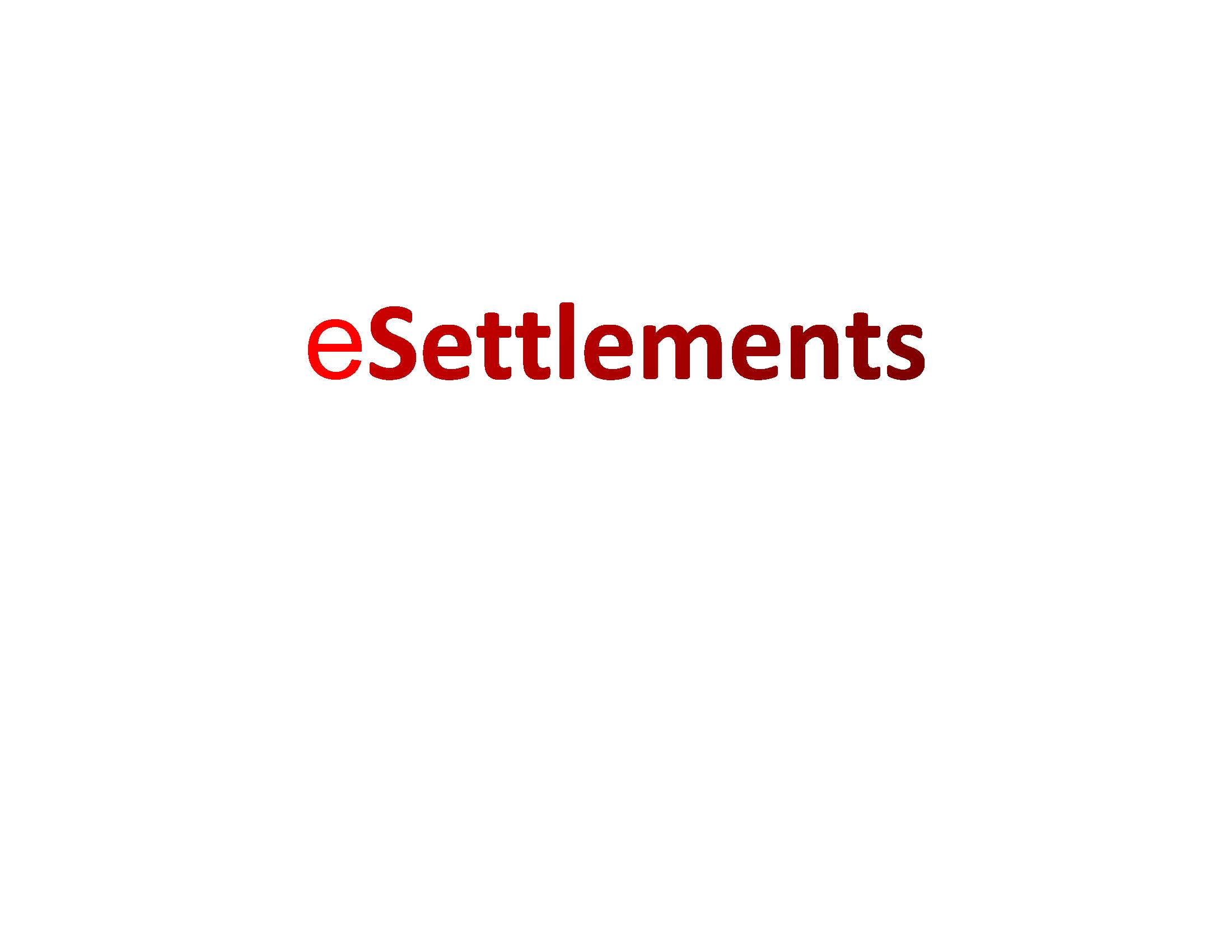 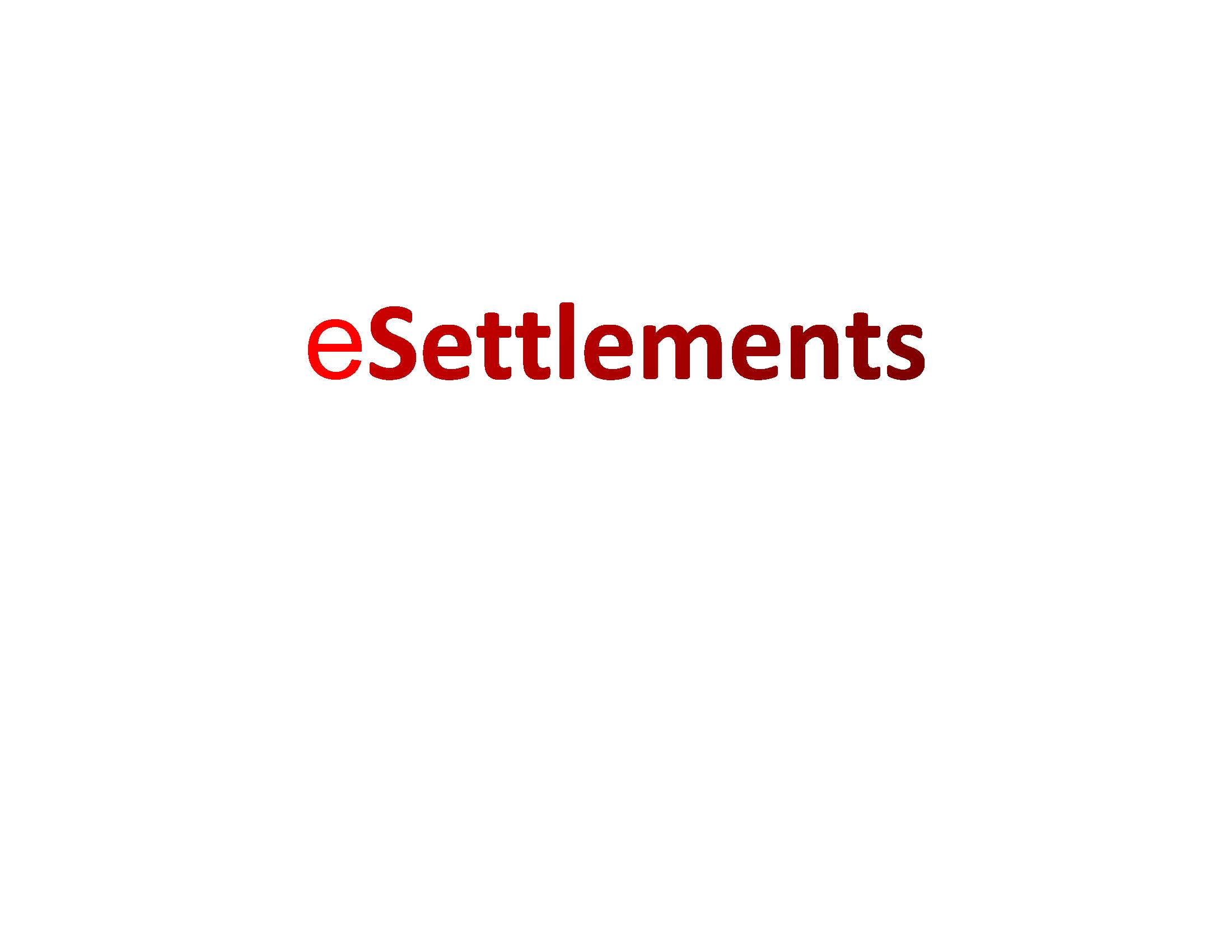 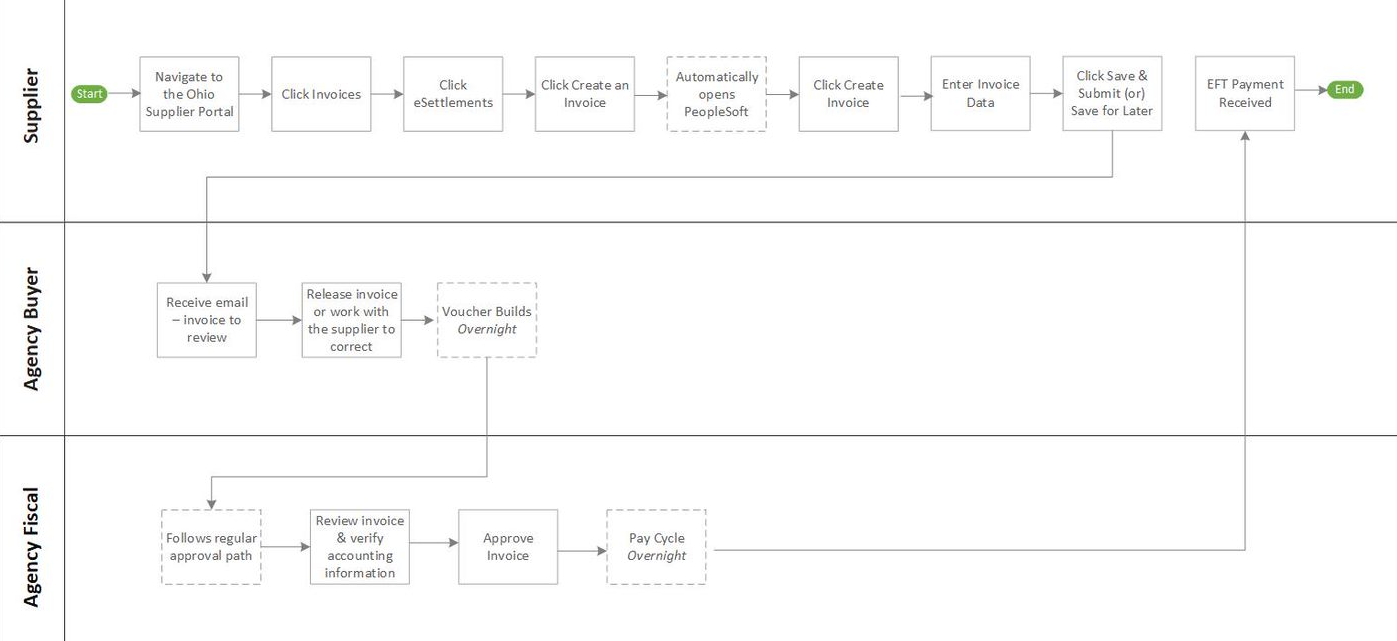 Ohio|Buys
                 Connecting Buyers and Suppliers
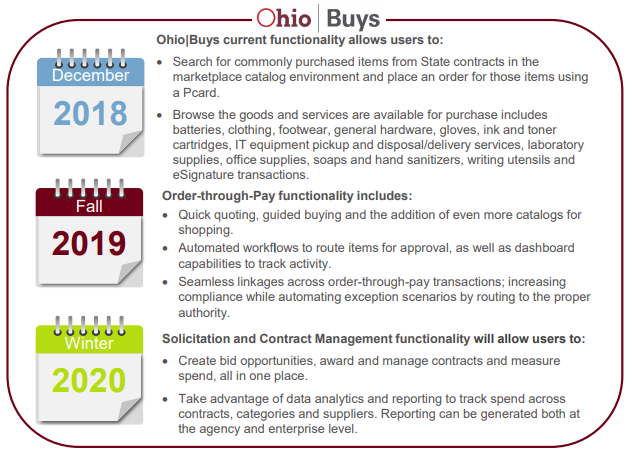 Ohio|Buys
Process & Functionalities
Buys
Ohio|Buys
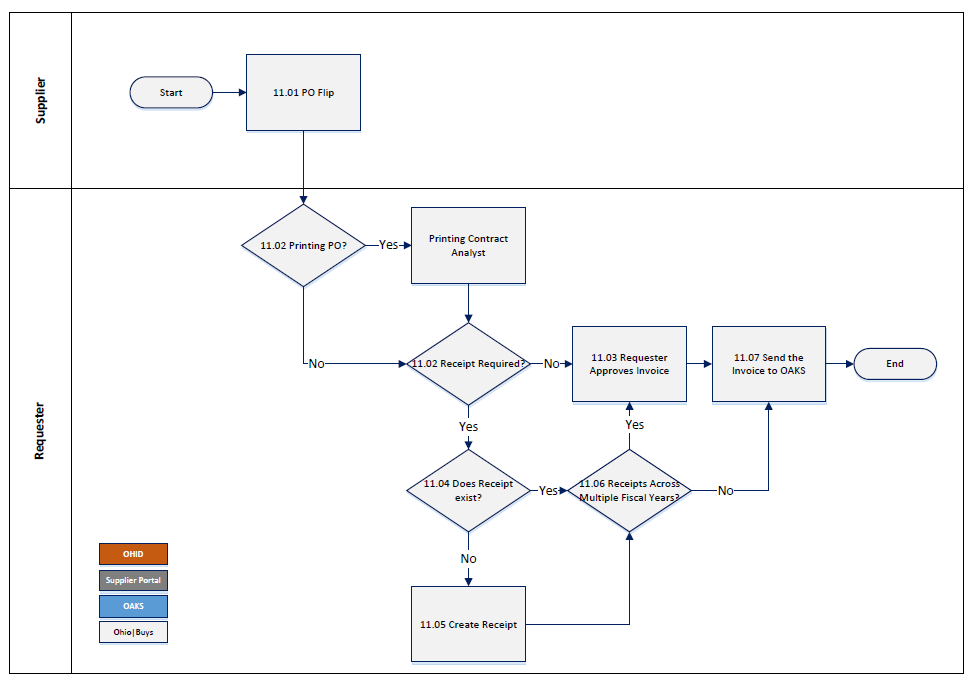 Supplier PO Flip to Invoice
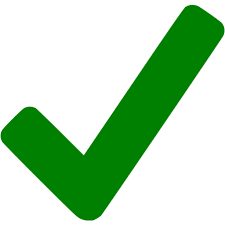 Highlights: eSettlements
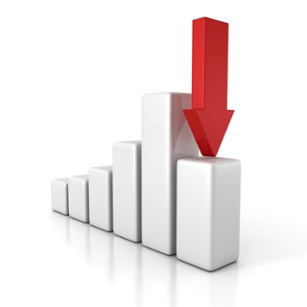 REDUCE
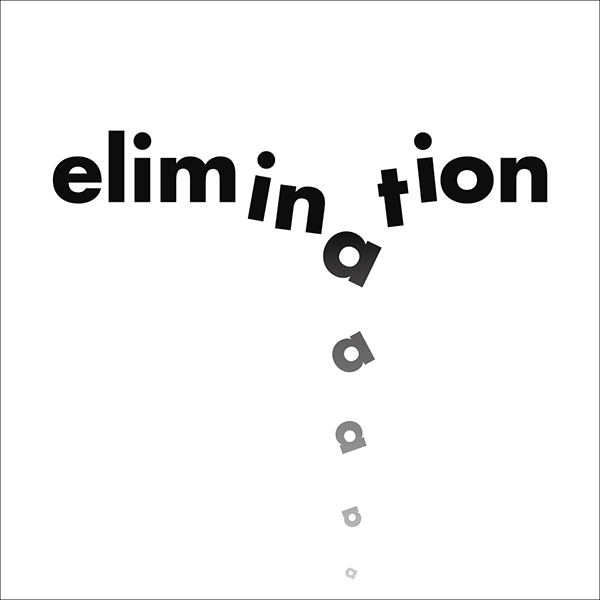 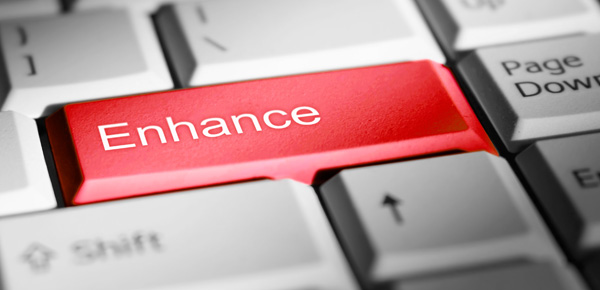 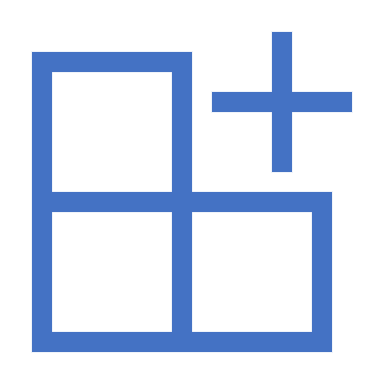 Highlights: Ohio|Buys|Buys
Metrics/Reporting
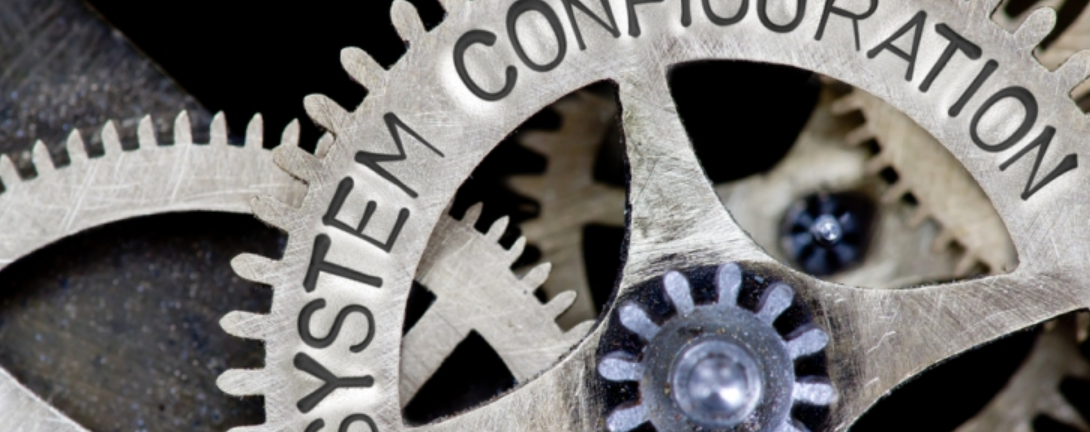 System Configurability
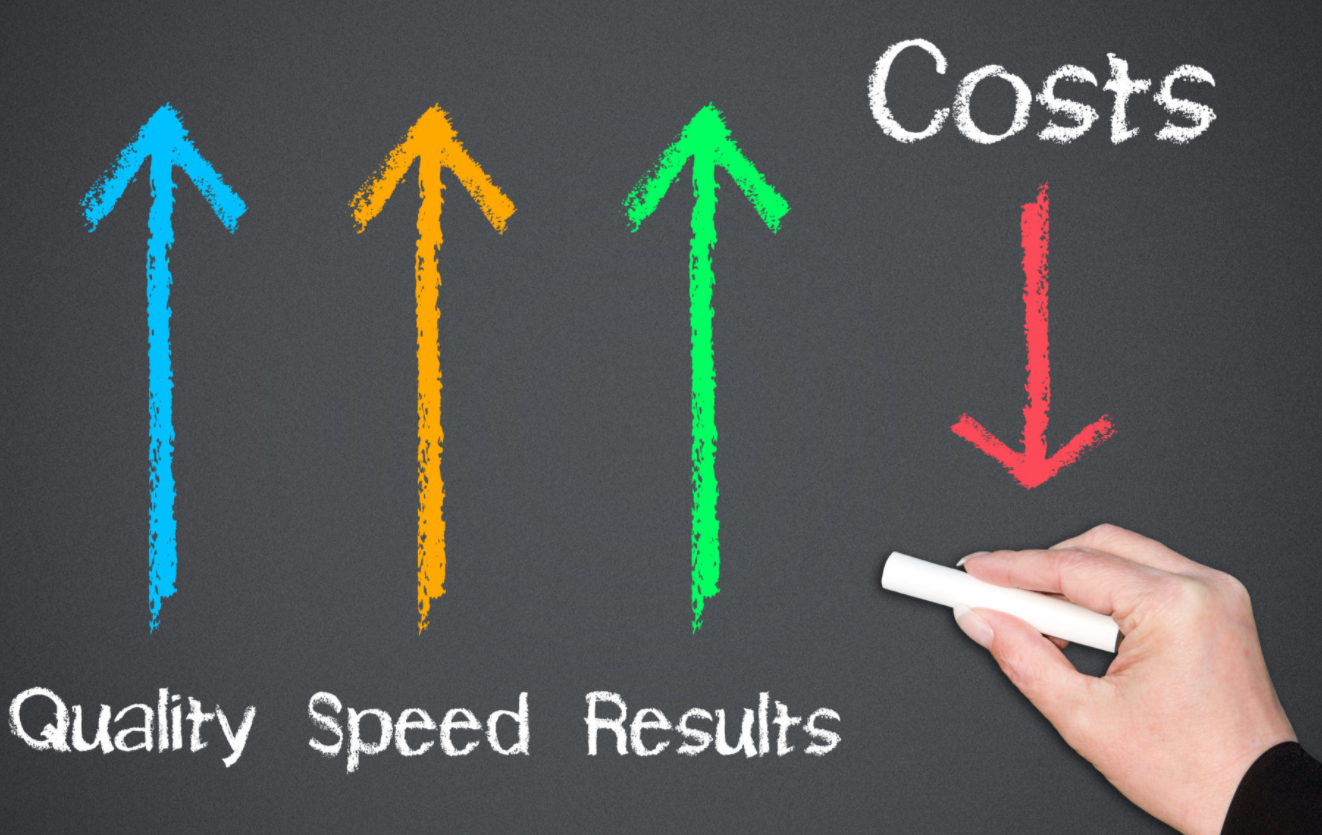 Reduced Costs

Increased Productivity
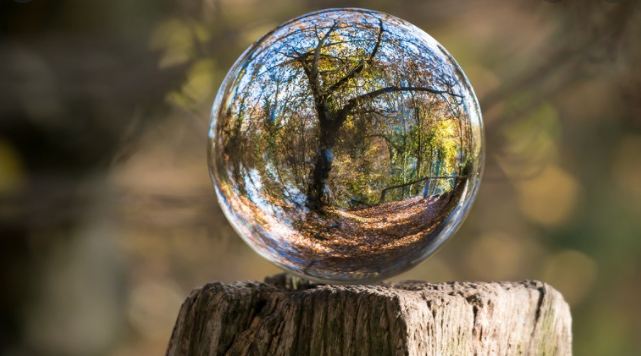 Transparency
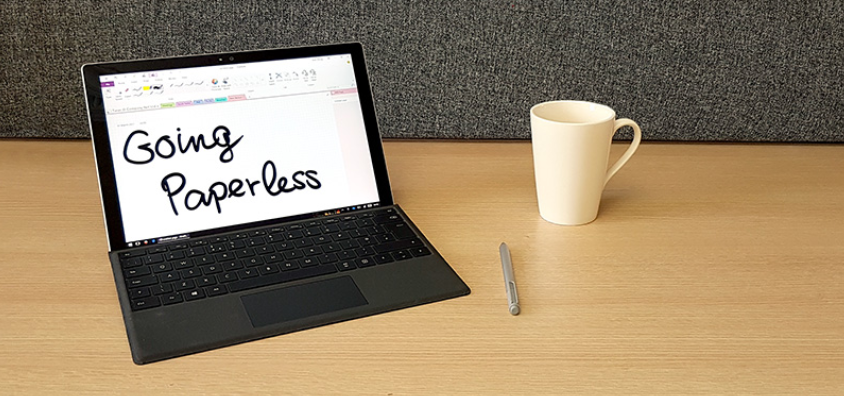 Paperless
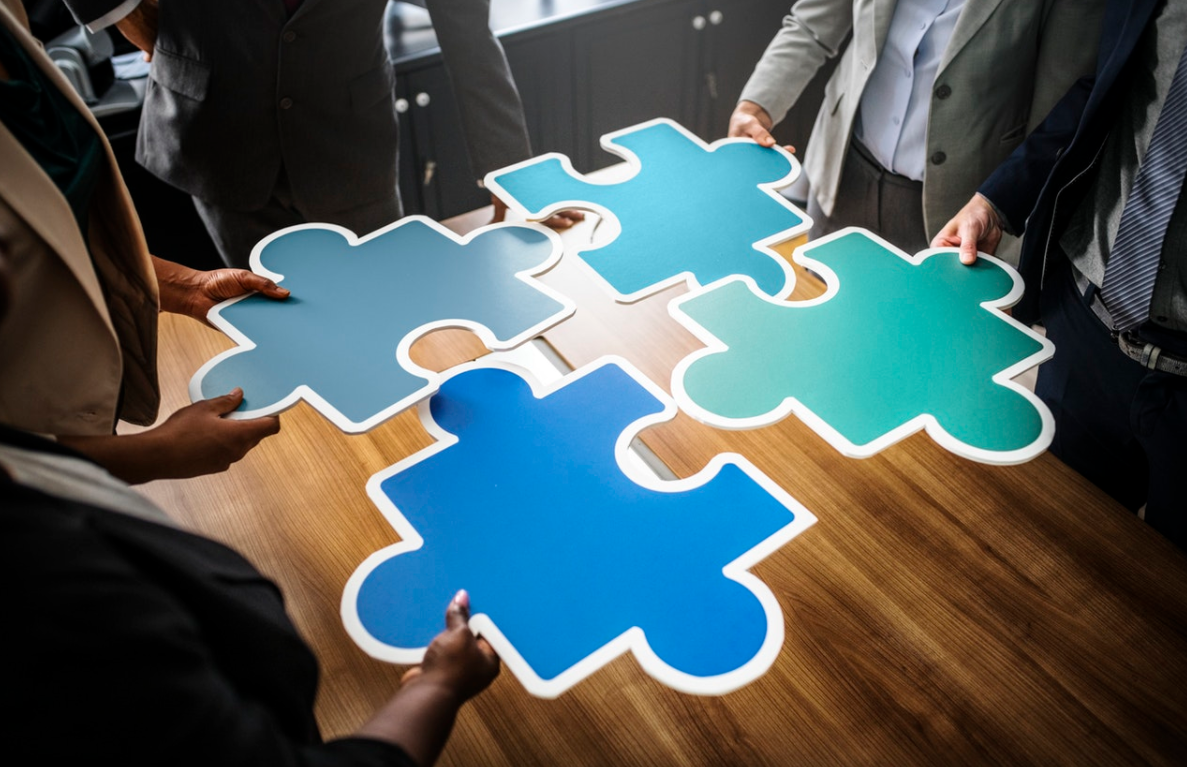 Supplier Engagement
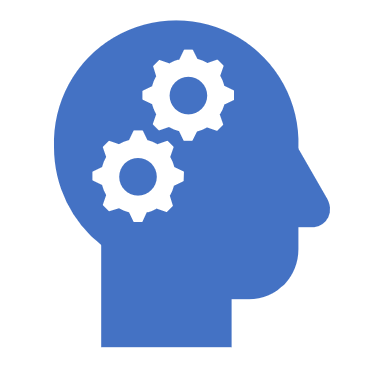 CHALLENGES
eSettlementsFunctional dependency on other systems
[Speaker Notes: E-Settlements is a straightforward solution but its functional dependency on other systems can be a barrier to adoption.  Research indicated systemic challenges in the States core Supplier record set-up in OAKS lead to a confusing, disjointed experience to complete with the Supplier Portal.]
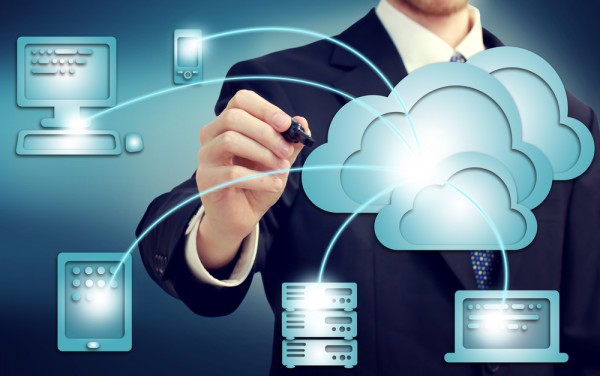 eSettlementssustainability highly contingent on file upload and system integration
[Speaker Notes: XML solutions. With these sol]
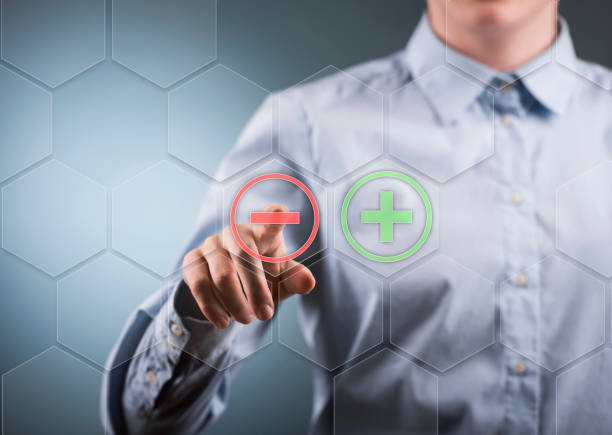 Ohio|Buys
CHALLENGES
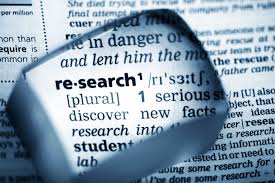 Research Strategy
WHY DID THE STATE ADOPT EACH SYSTEM?
eSettlements
Transitions a paperless approach

Creates efficiencies –cutting out middleman 

Fast & Secure Supplier payment
Ohio|Buys
Empowers both, government buyers, and interested suppliers. 

Currently available to a dozen State agencies. 

Will continue to grow and expand
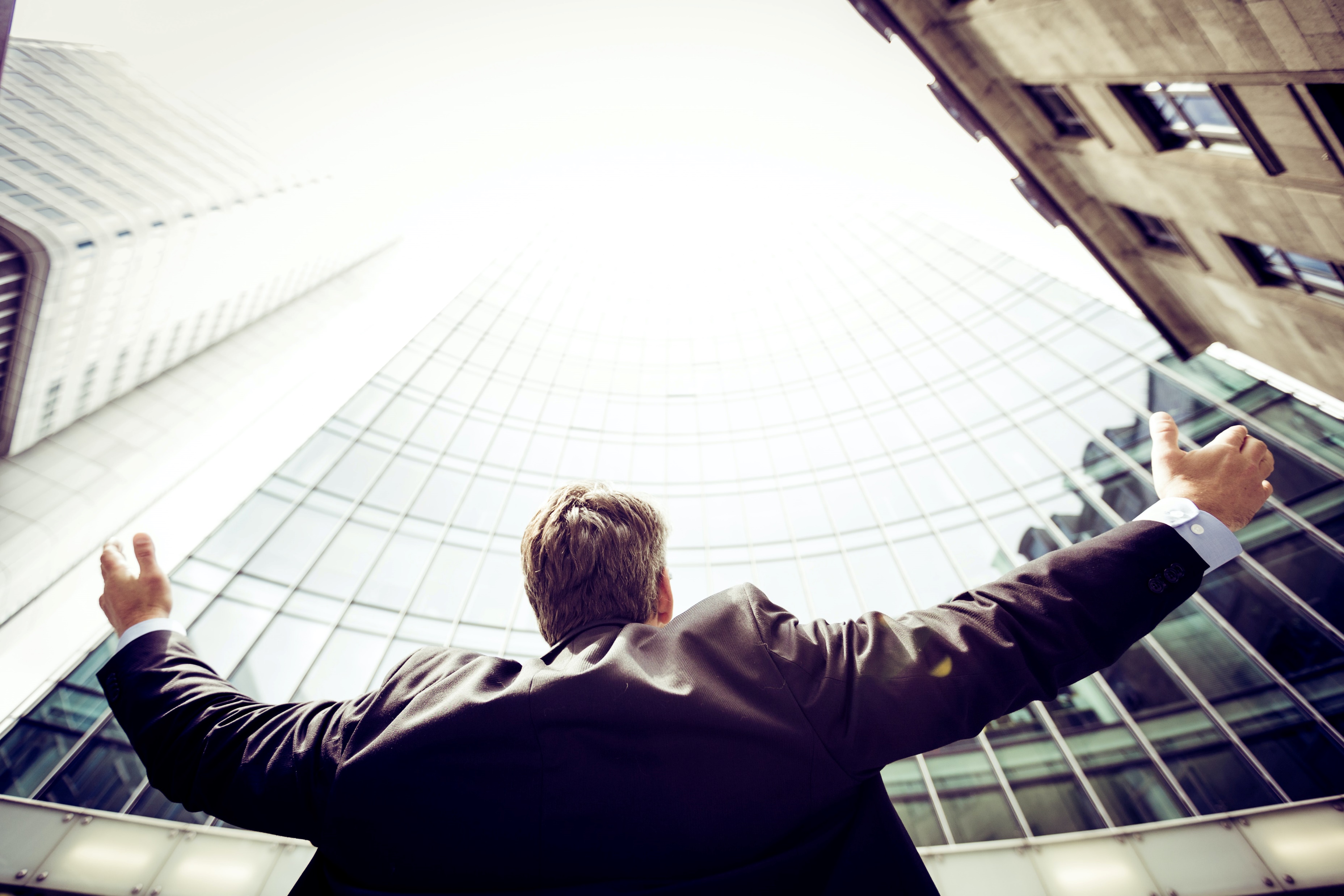 WHAT BENEFITS DOES THE STATE HOPE TO GAIN USING EACH PLATFORM?
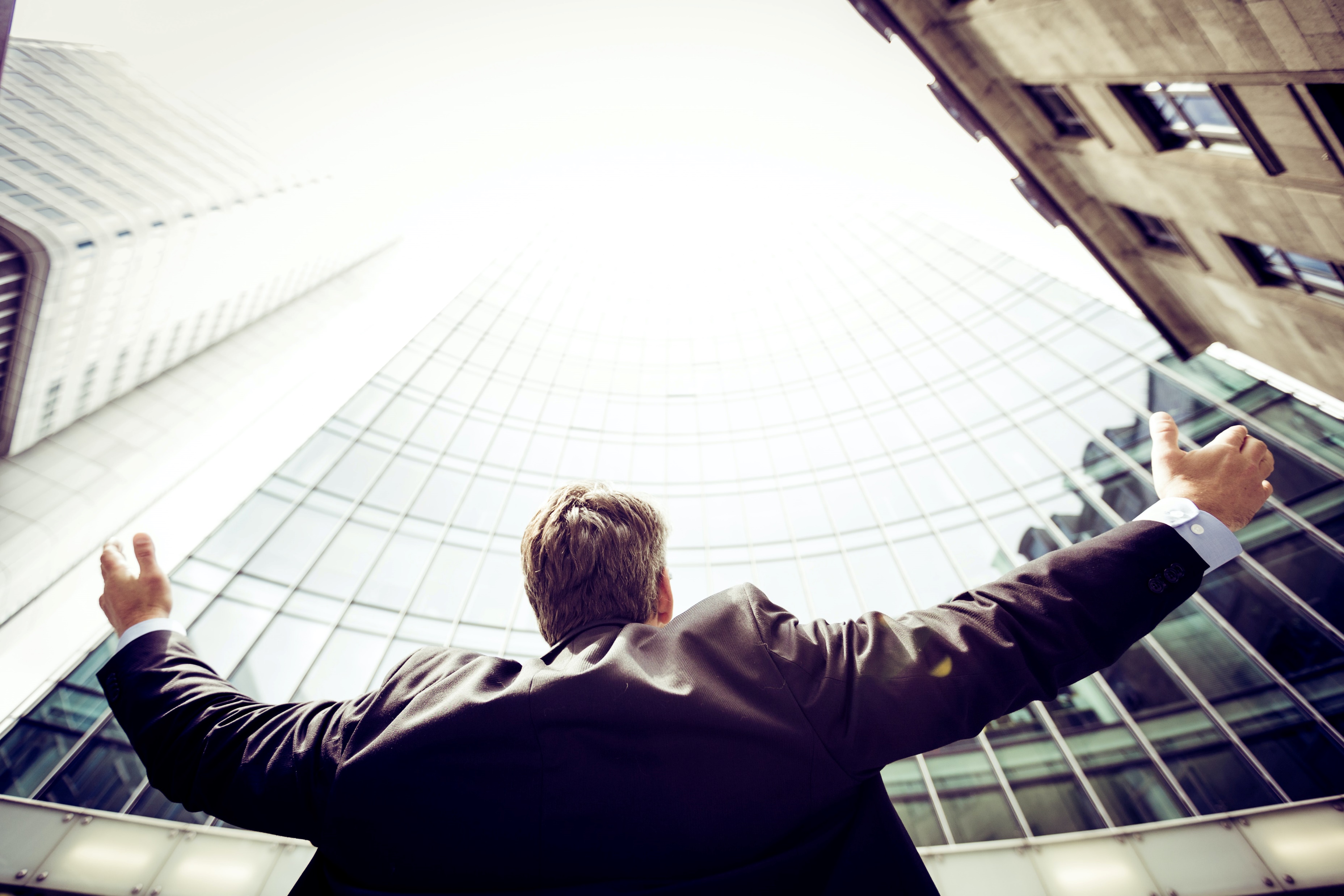 eSettlementsOne-Stop shop for Accounts Payable Maintain Sound Financial ControlsAllow for Fast & Efficient Supplier Pay-terms
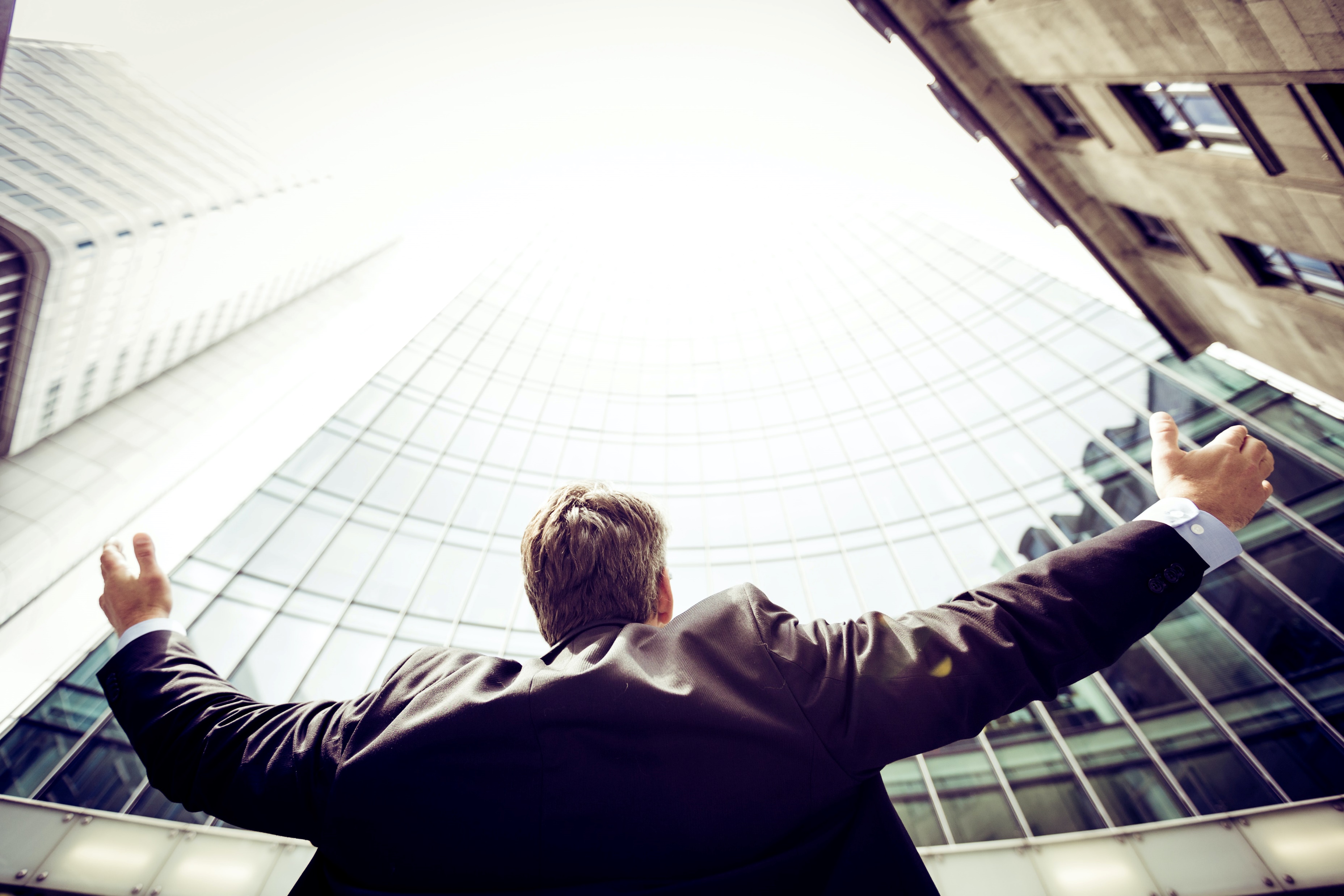 Ohio|Buys

Focus on streamlining the procurement process, allowing agencies to focus on sound fiscal practices through research and analysis, that will create an environment that optimizes the buyer supplier relationship.
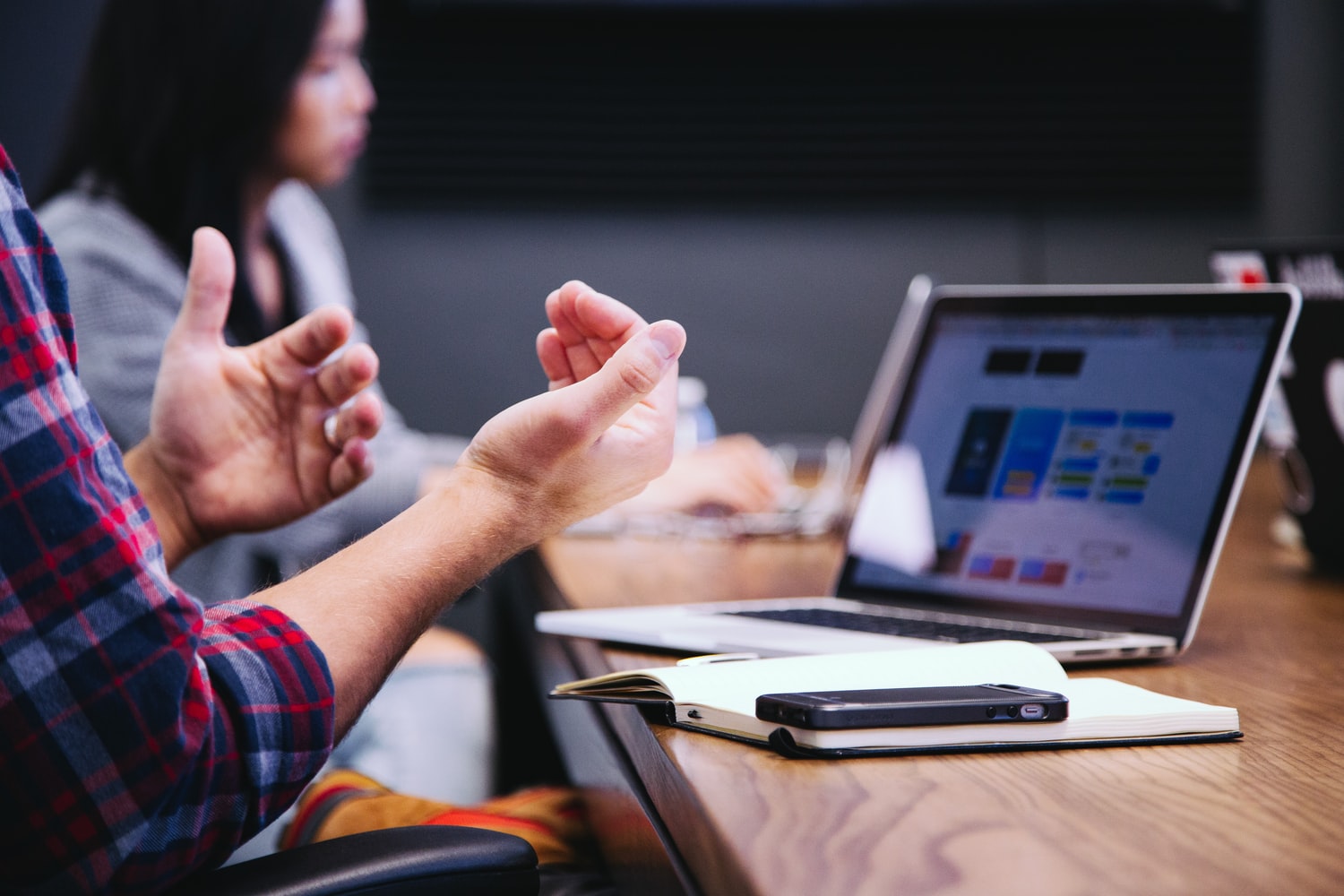 WHAT SIGNIFICANCE DOES THE ONBOARDING PROCEDURE HAVE IN THE OVERALL PLATFORM PROCESS?
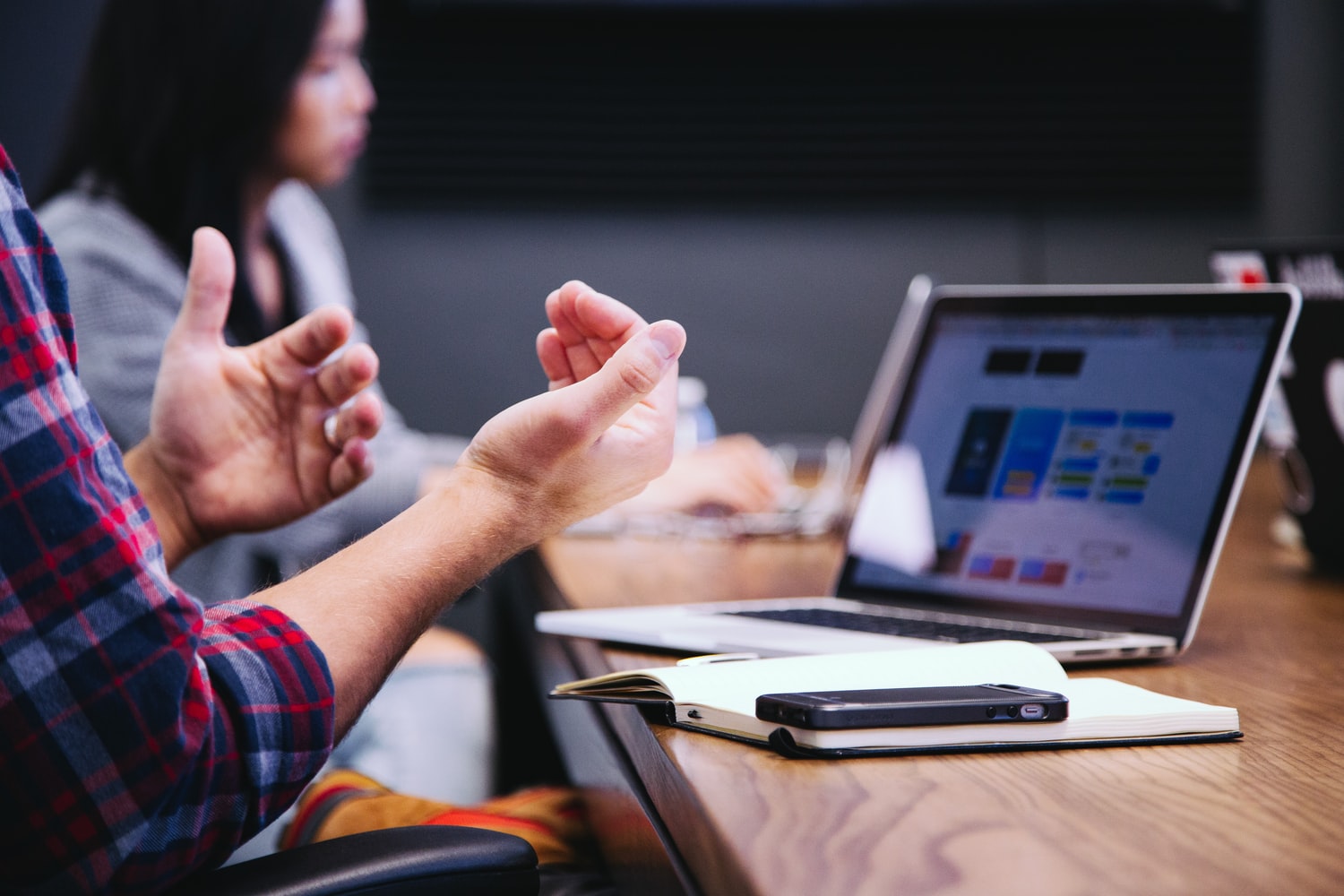 eSettlements
Suppliers AdoptionState Agencies UtilizationBuy-In Crucial for Success & Full Functionality
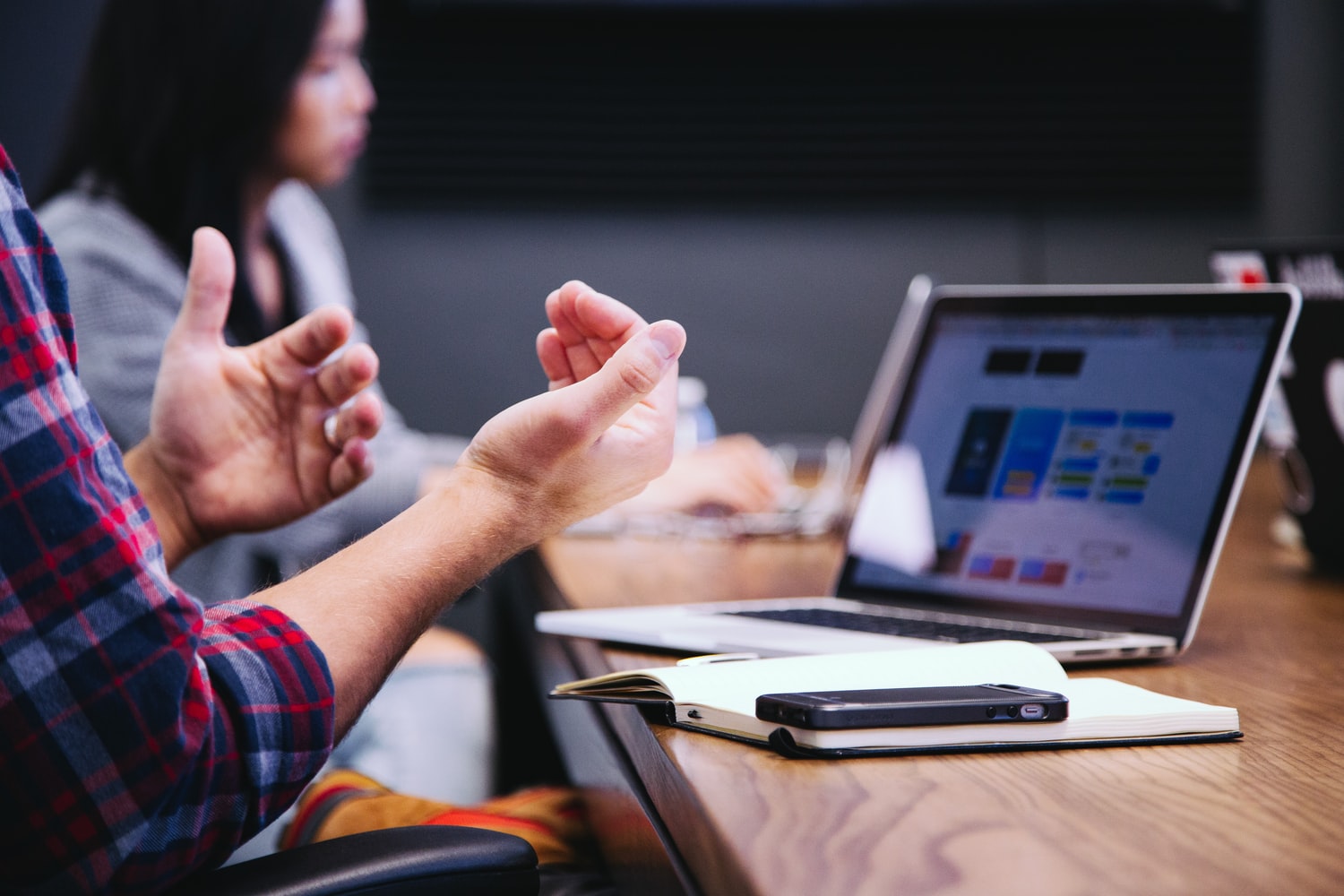 Ohio|Buysflexible onboard at a pace that makes sense for themsupplier enablement continues to be an area of emphasis
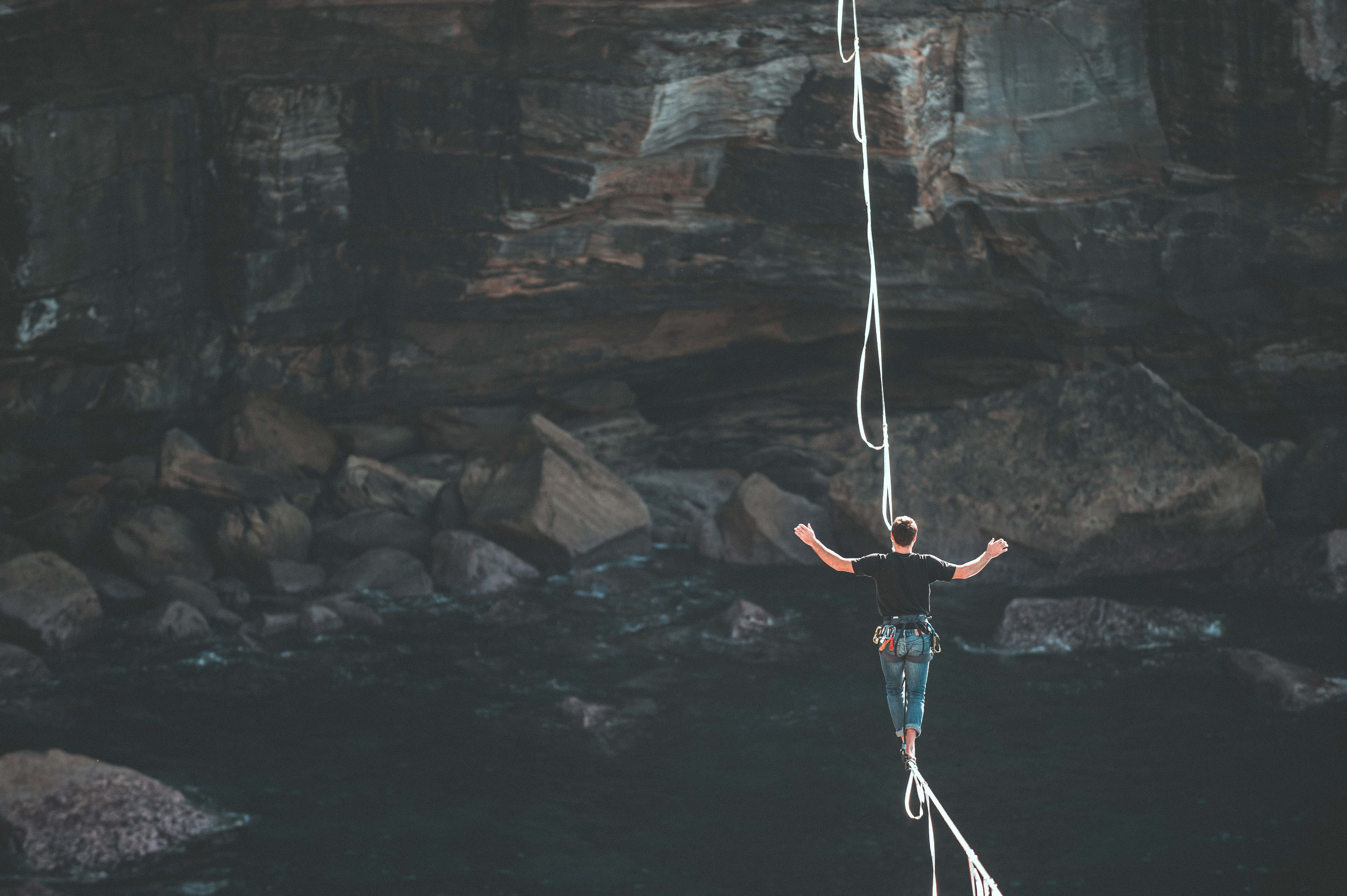 WHAT IS THE RISK/COST  
ASSOCIATED WITH
USING EACH PLATFORM?
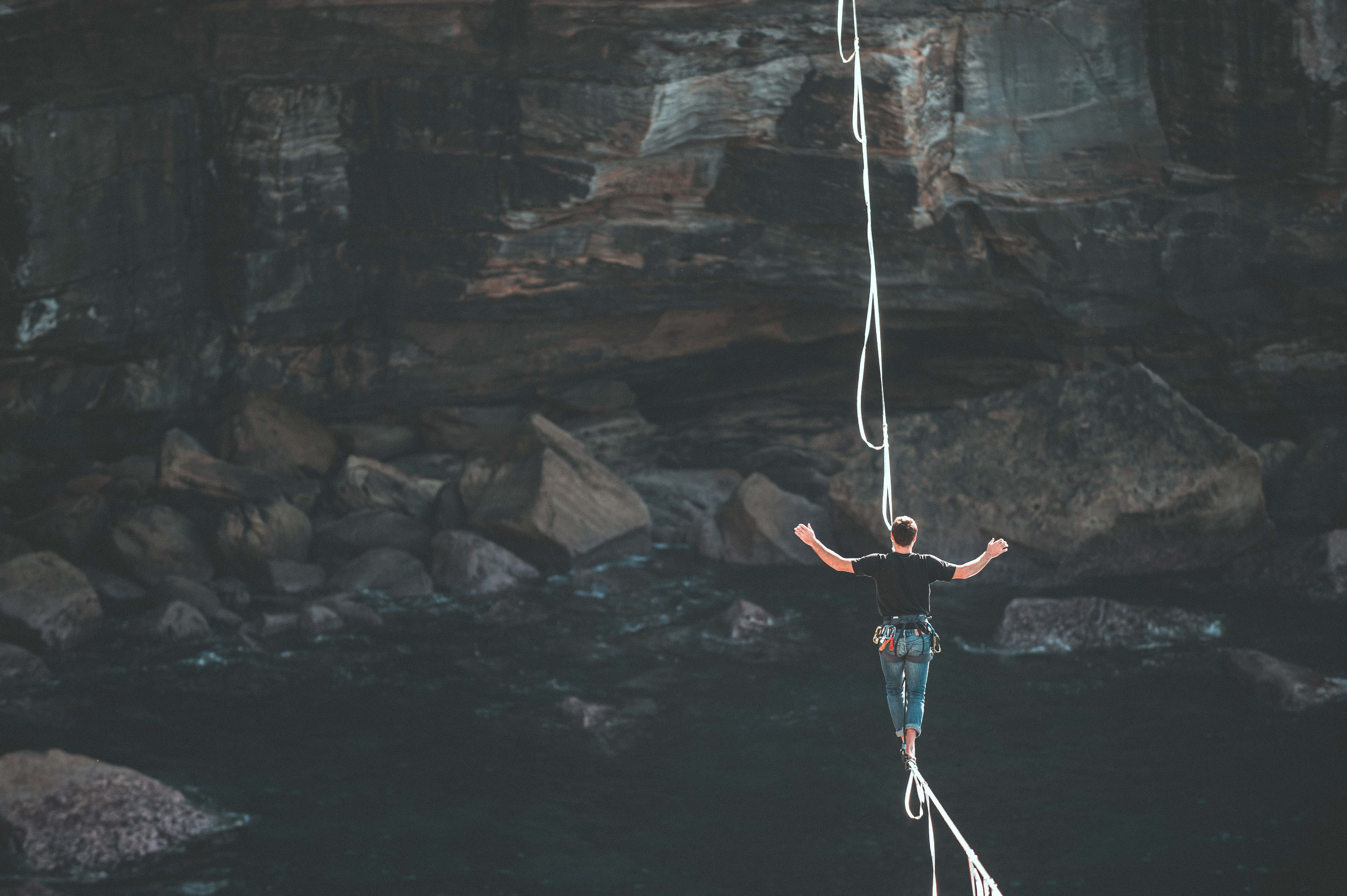 eSettlements Risks


Very low Risks, if any

Supplier roles must be setup correctly
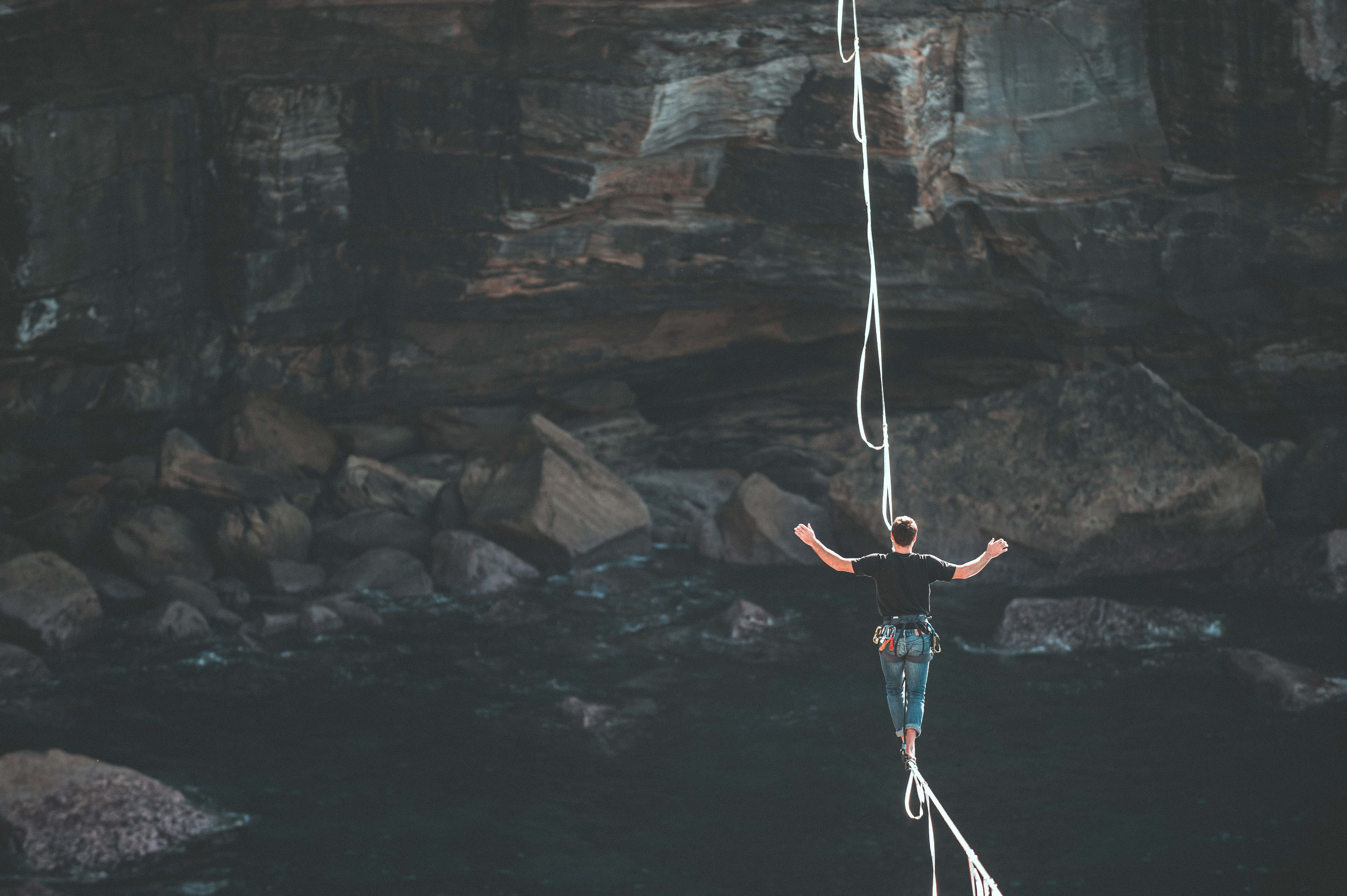 Ohio|Buys
Risks

Minimal risk!

Only risk is vendor missing opportunity.

No cost to the agency.
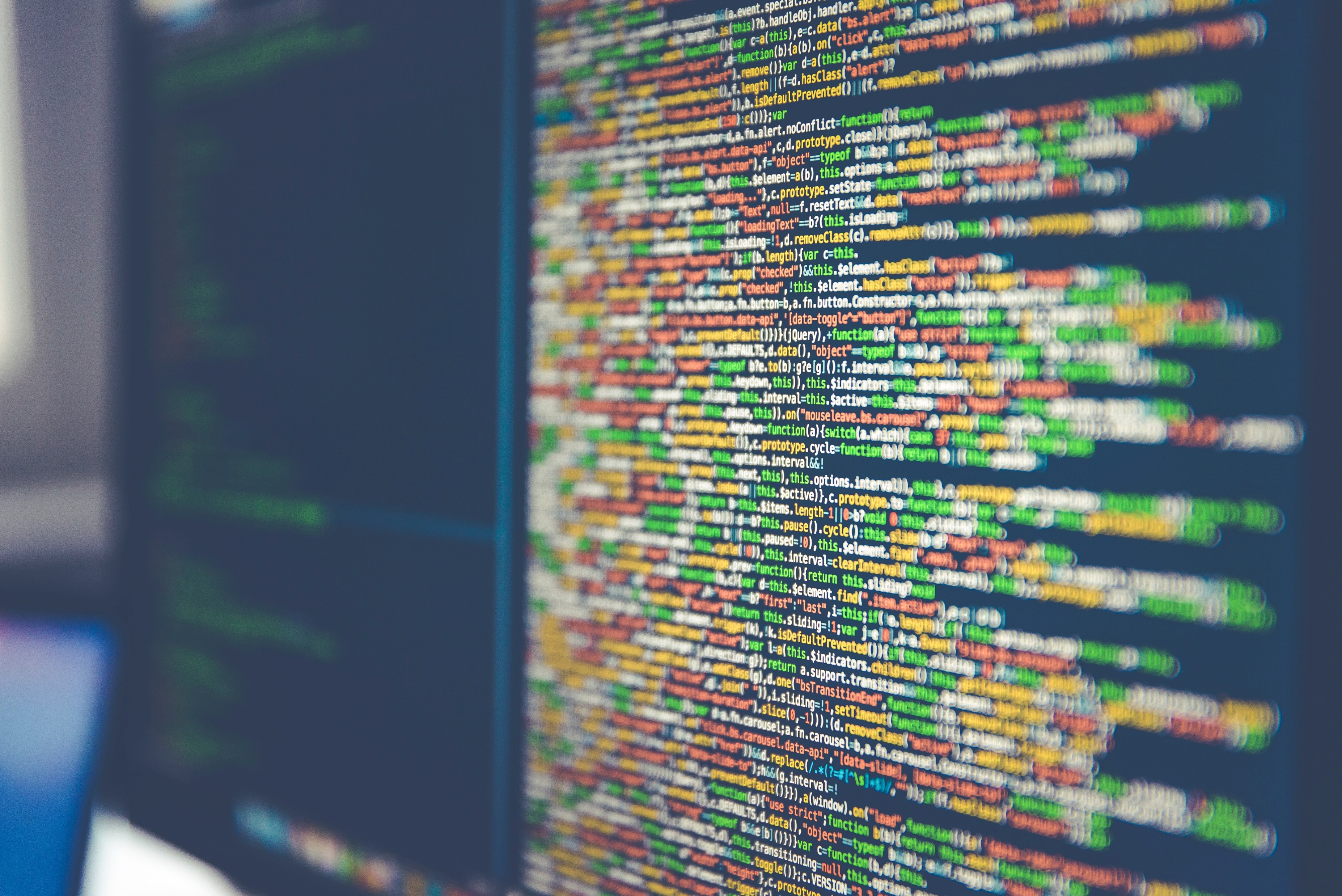 How does each platform capture data to inform agencies of waste, compliance or spending or does it have this capability?
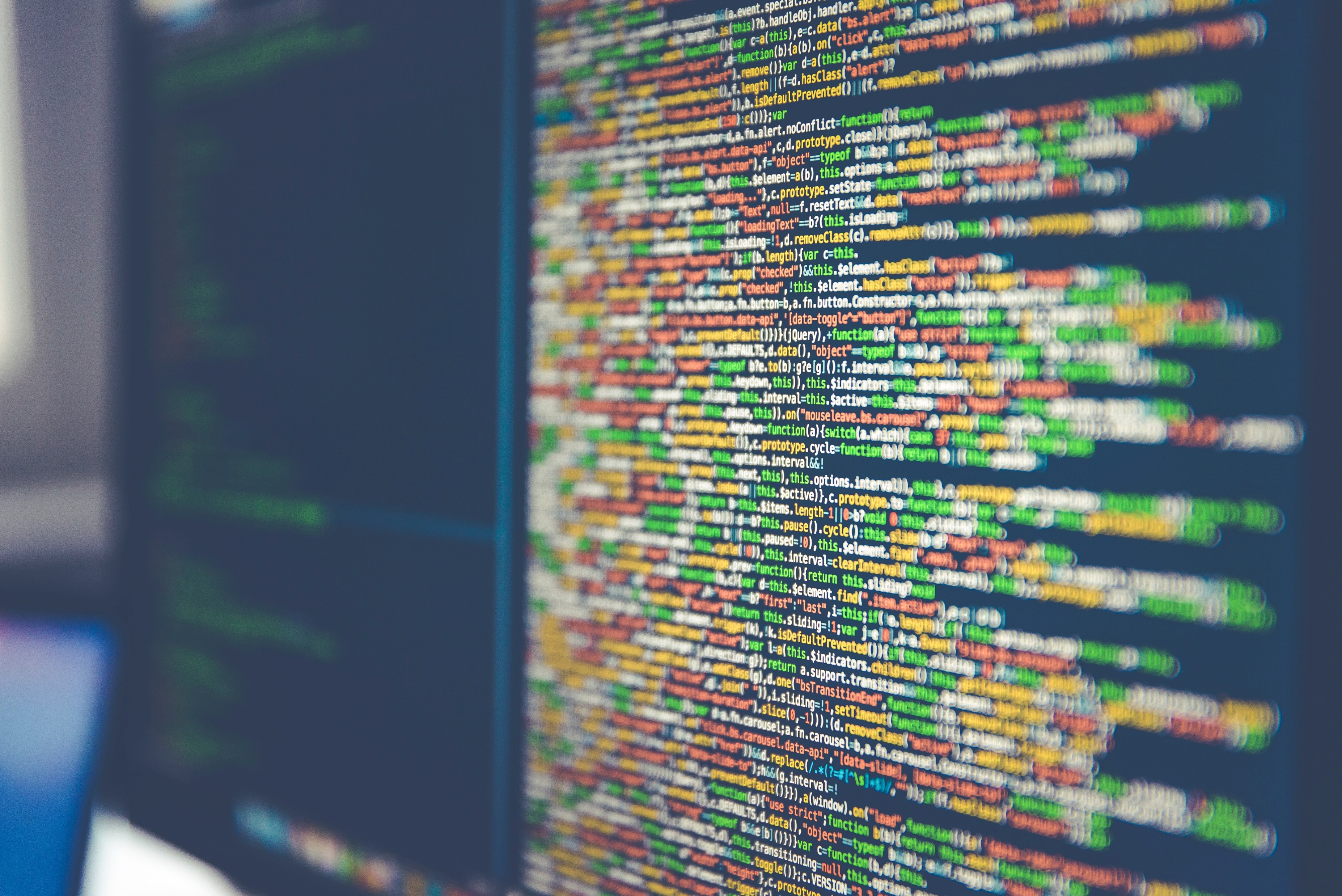 eSettlementsCompliance & ReportsOAKS FIN still captures all data & generates reports
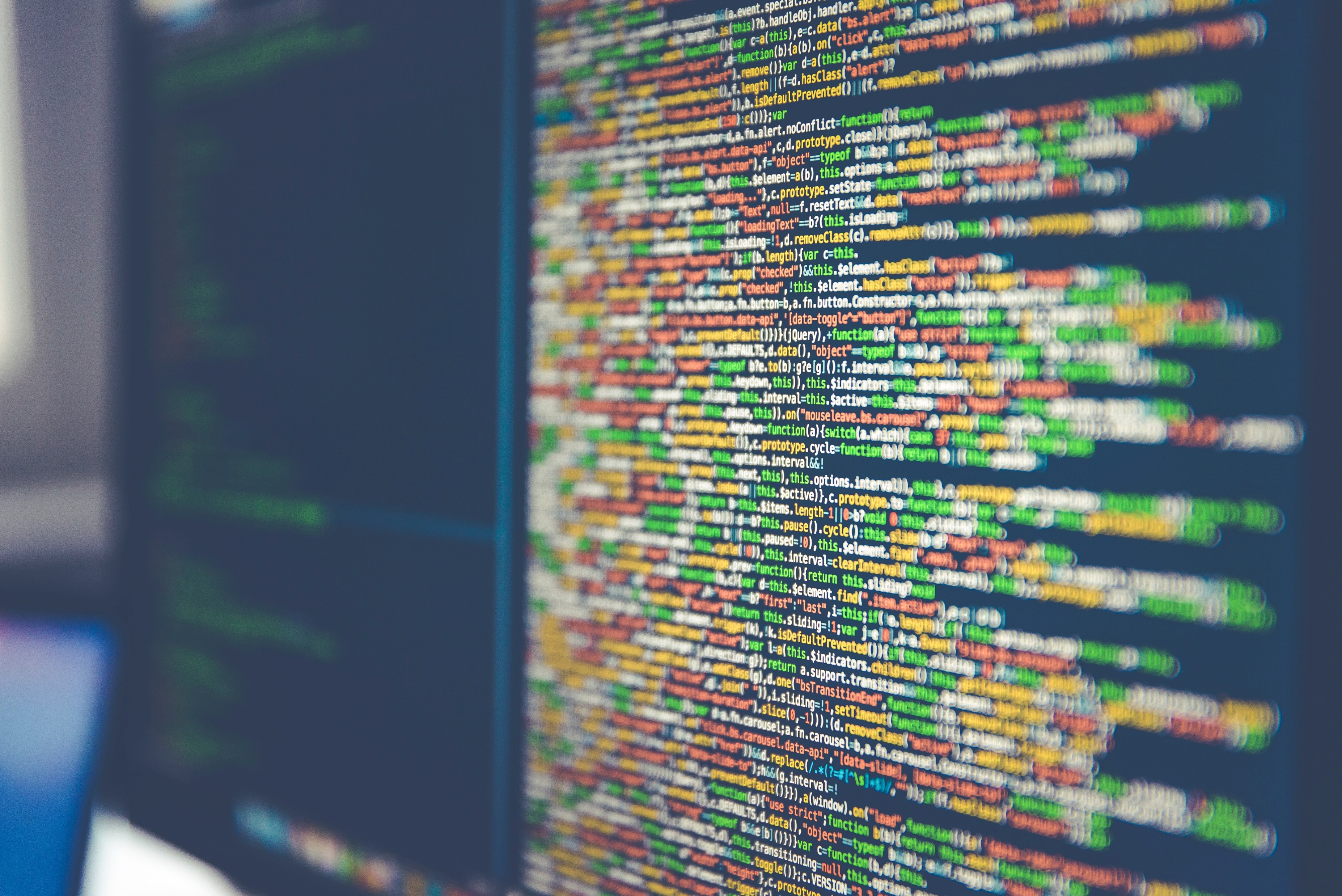 Ohio|BuysBidding and purchasing can be monitored within the program. Since Ohio|Buys is still being built upon, there are new reports that will be incorporated as a capability to ensure compliance, since one point of Ohio|Buys is to collect data on purchasing.
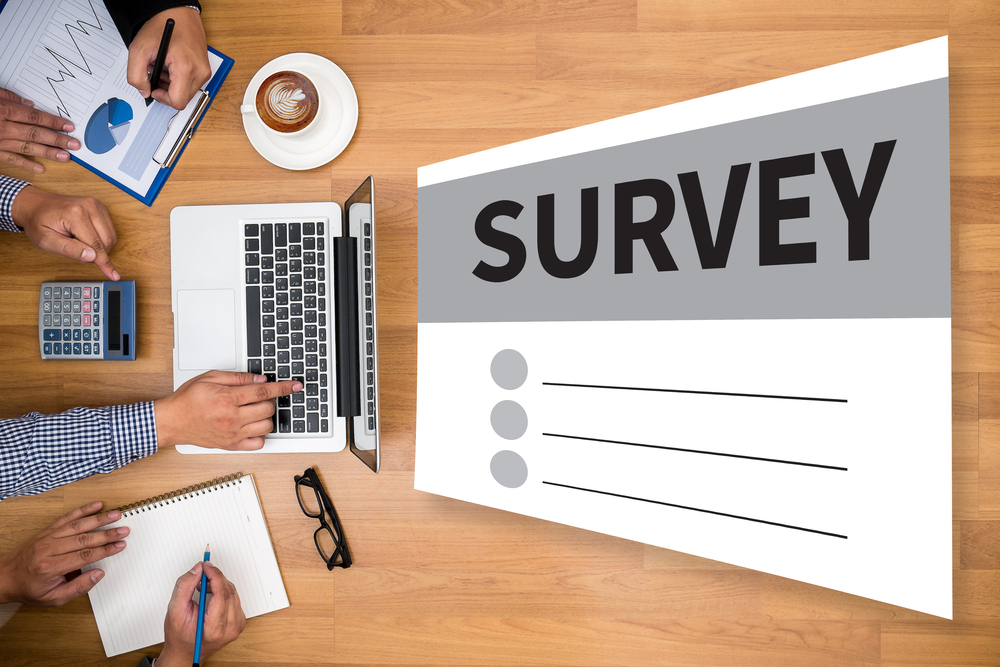 FINDINGS

Ohio|Buys
          
eSettlements
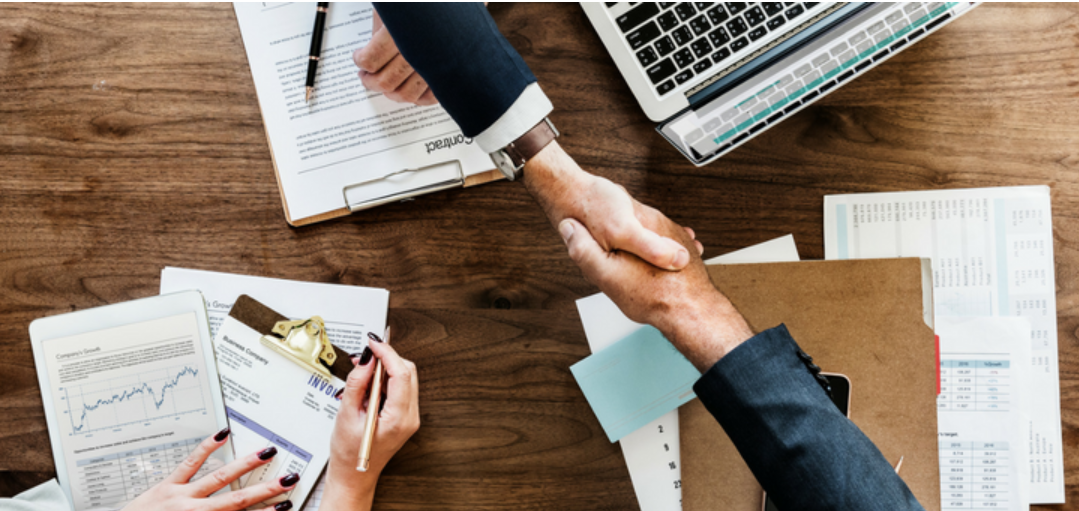 Suppliers Utilizing Both Platforms were Surveyed
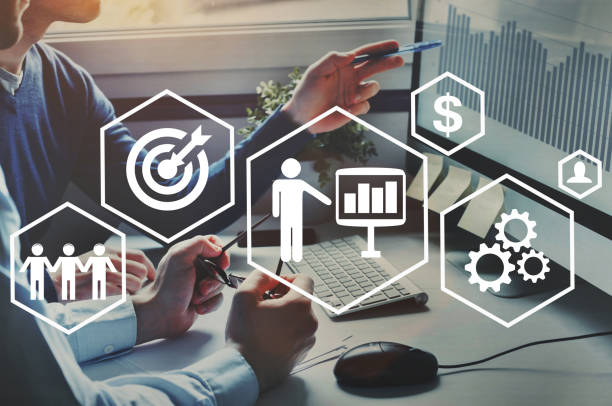 What did we learn?
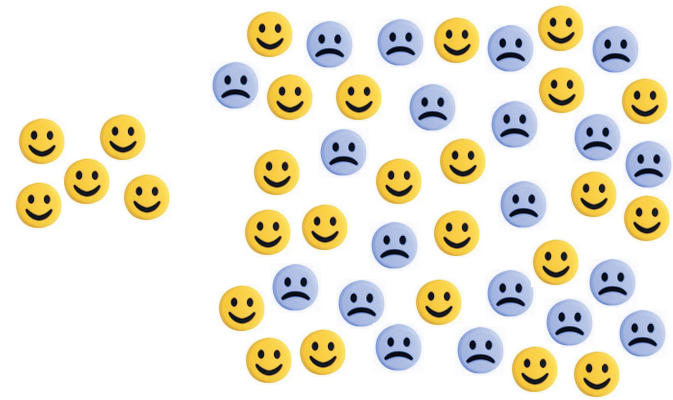 #1- Small Sample Size
[Speaker Notes: The sample size is small and both platforms are in the beginning of production, which is not ideal for surveys, however  they can be a major learning tool to identify issues in the earlier phases.]
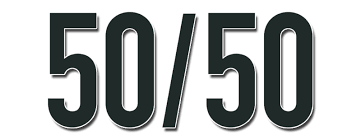 #2- Customer Satisfaction is currently split
[Speaker Notes: Through further vendor feedback, we can possibly identify which platform may be better recommendation for future use.]
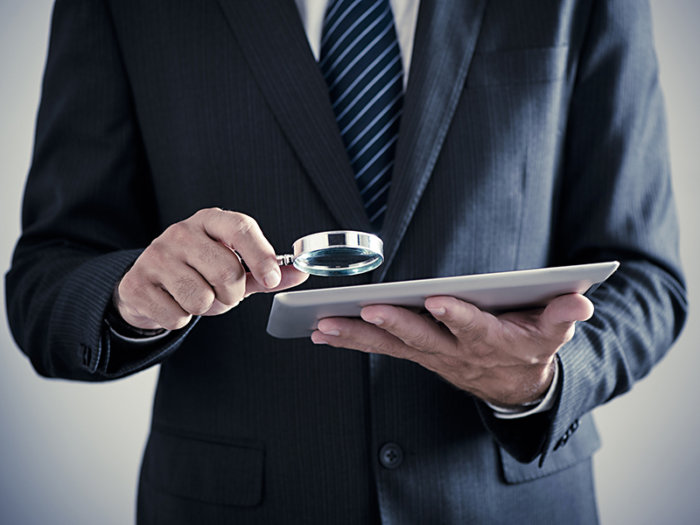 #3- How do we actively monitor future vendors onboarding to the new platform?
[Speaker Notes: DO we conduct more surveys? Do we contact them by phone or email?]
#4- A decision must be made.
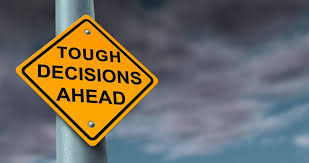 [Speaker Notes: At some point, a decision will need to be made to discontinue one of these platforms and transfer all efforts towards one selection. When will that happen and when will be the deadline for the decision?]
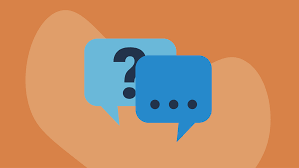 #5- Ensuring customer service is timely and effective.
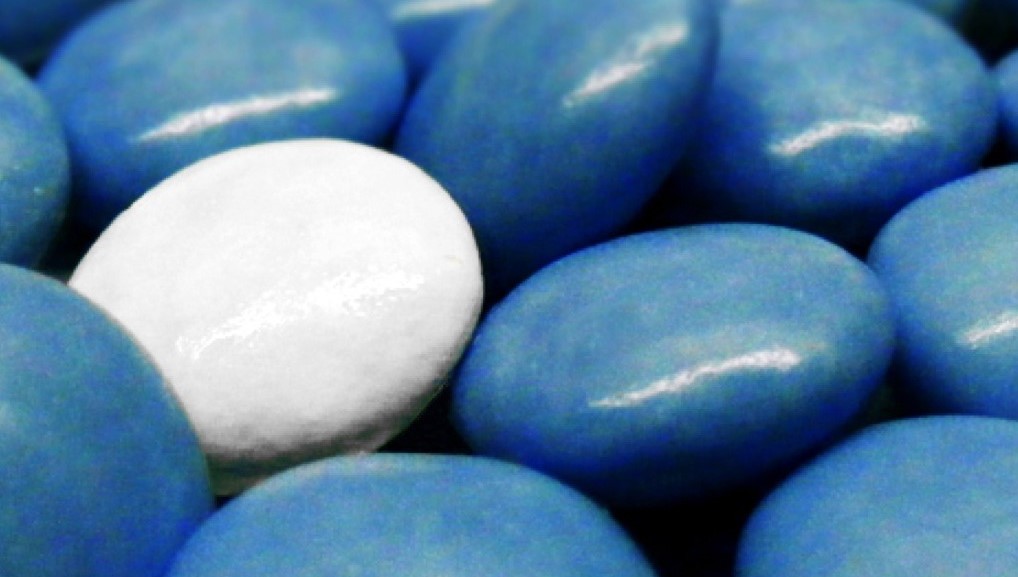 #6- Majority rules, Minority rights!
[Speaker Notes: Minorities have a say in majority decisions and must be heard- An unbiased decision will need to be formulated while keeping in mind, vendors currently using a certain platform.]
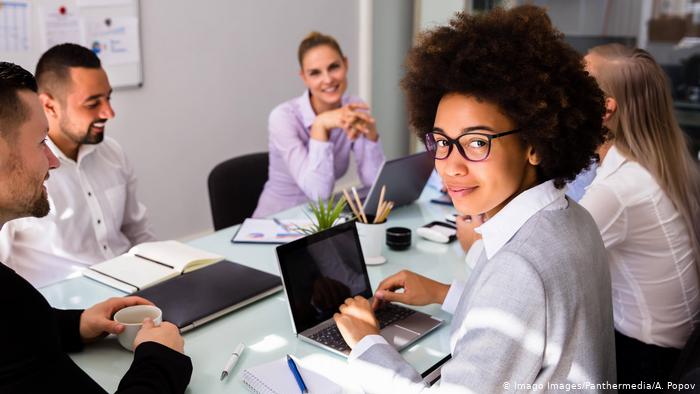 Conclusion
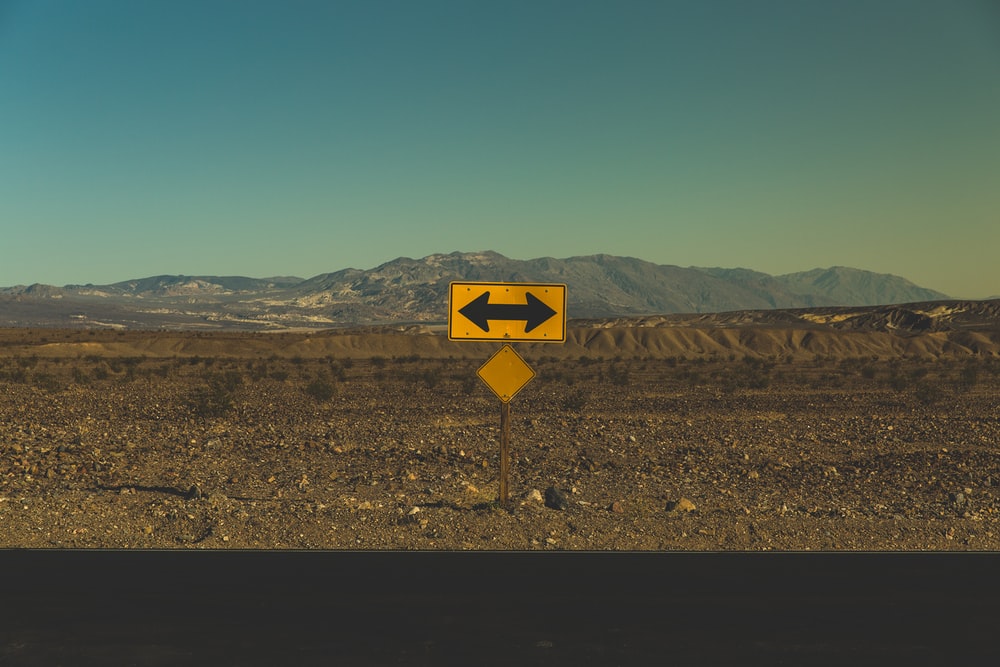 eSettlements or Ohio|Buys
[Speaker Notes: DO we conduct more surveys? Do we contact them by phone or email?]
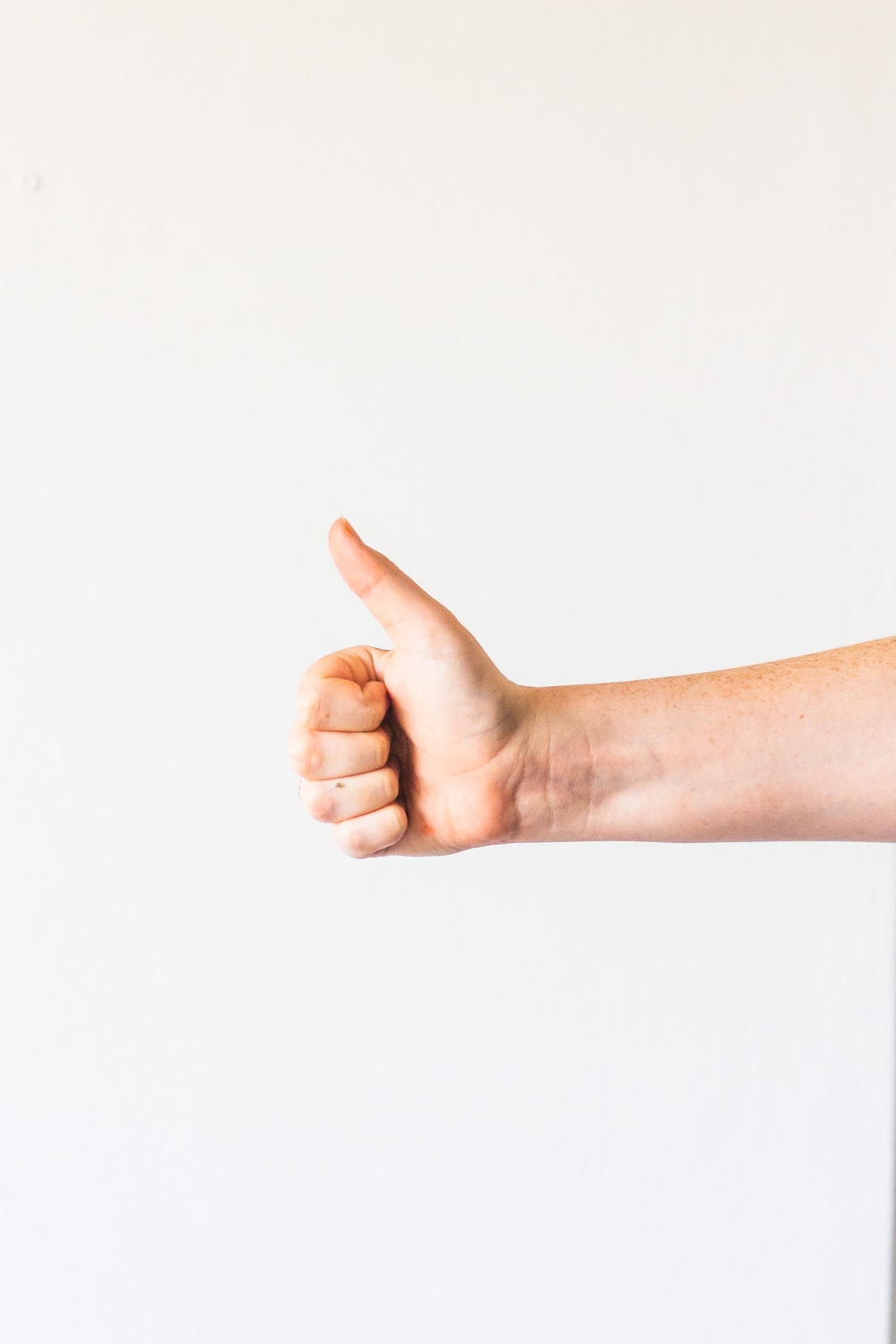 Ohio|Buys has been recommended as our selection and for uniform use throughout Ohio.

A platform that is user friendly, reliable, cost effective, and easy to navigate is crucial.
Thank You
Invoice Choice
Team
Carla Barner
Kim Moorer
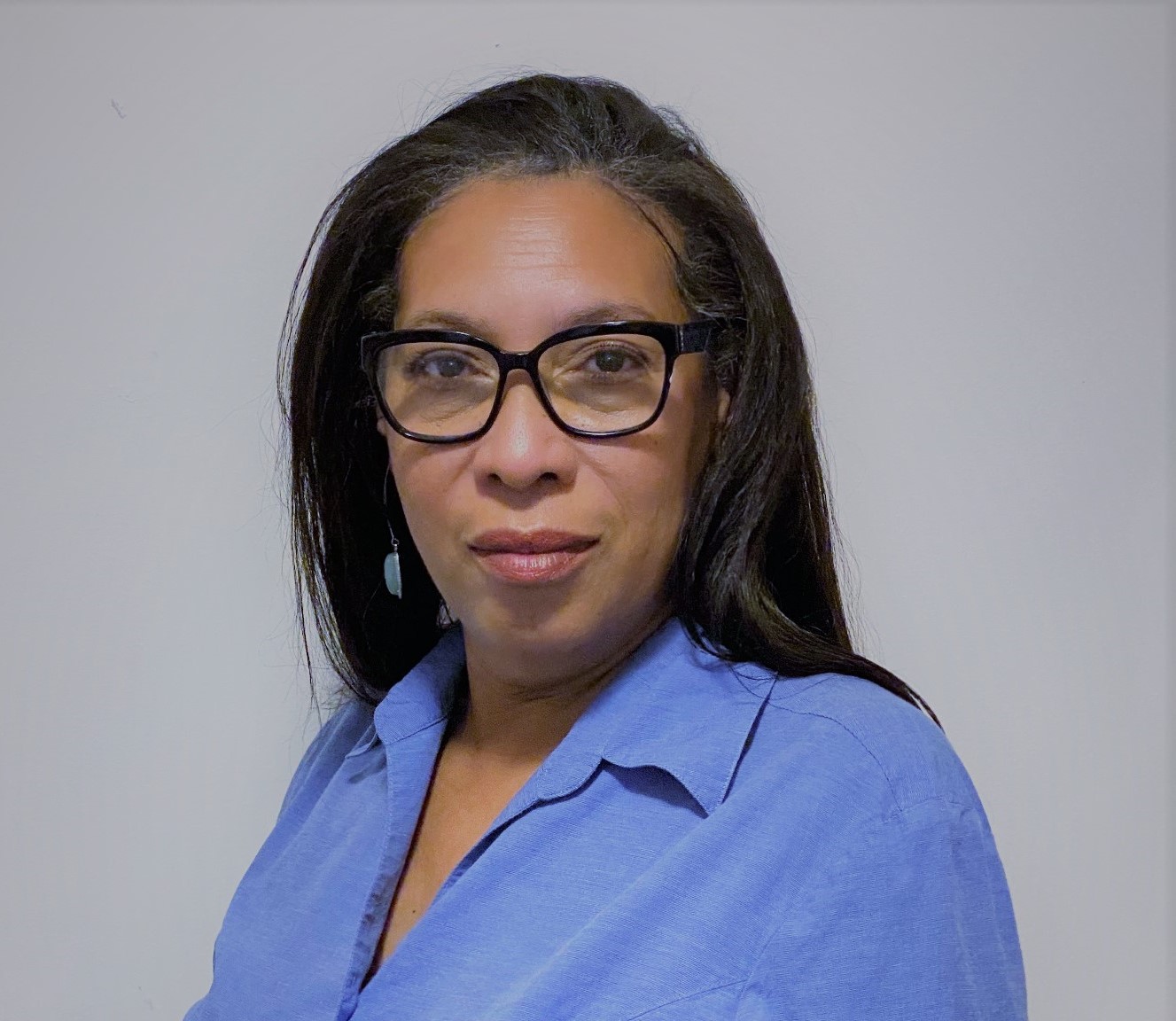 Financial Analyst
Ohio Department of Medicaid
Senior Financial Analyst 
Ohio Department of Job and Family Services
Chiquita Wilson
Alice Ewing
Financial Analyst
Ohio Department of Youth Services
Financial Program Manager
Ohio Department of Health
Jared Nolletti
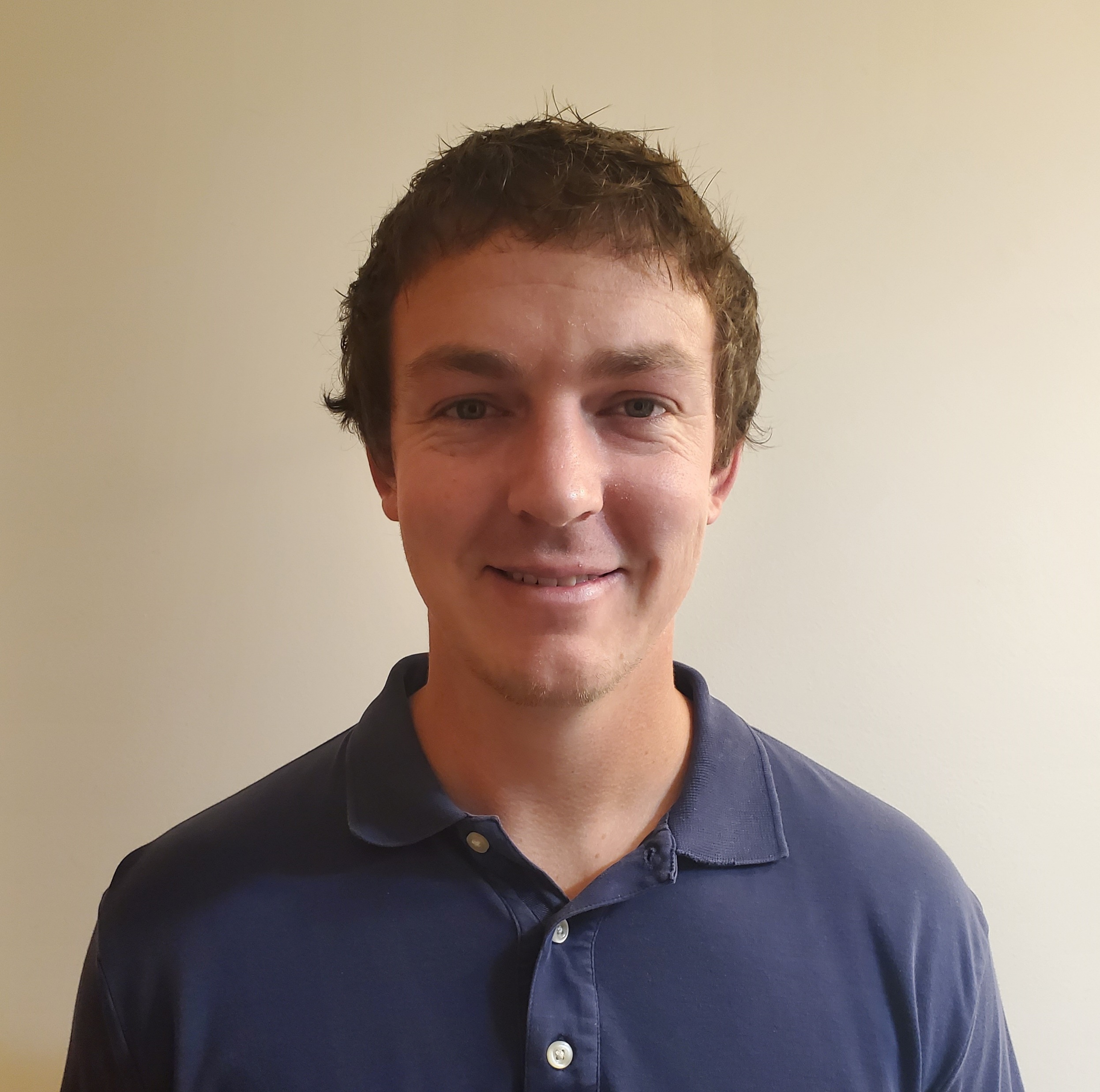 Fiscal Officer
Ohio Department of Transportation
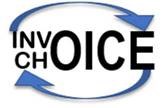 67